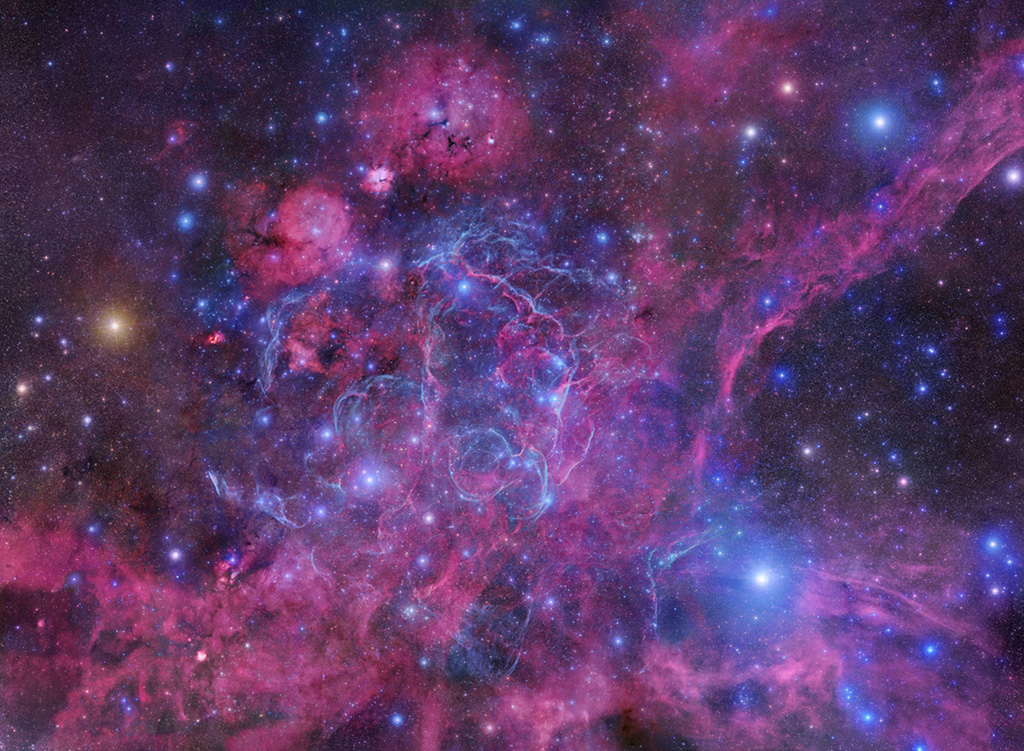 Astroparticle Physics
Secondary 
Cosmic Rays
Sumi Kim
orcinus27@uos.ac.kr
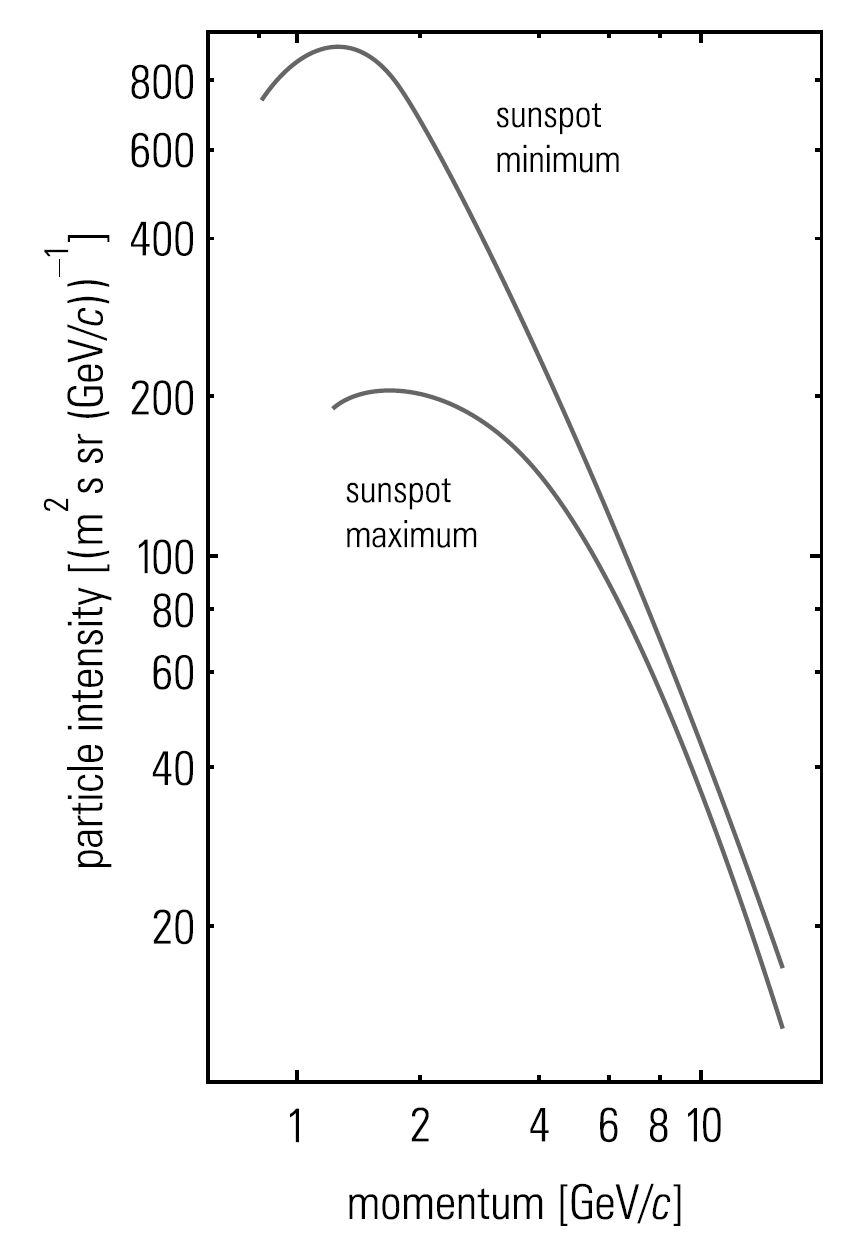 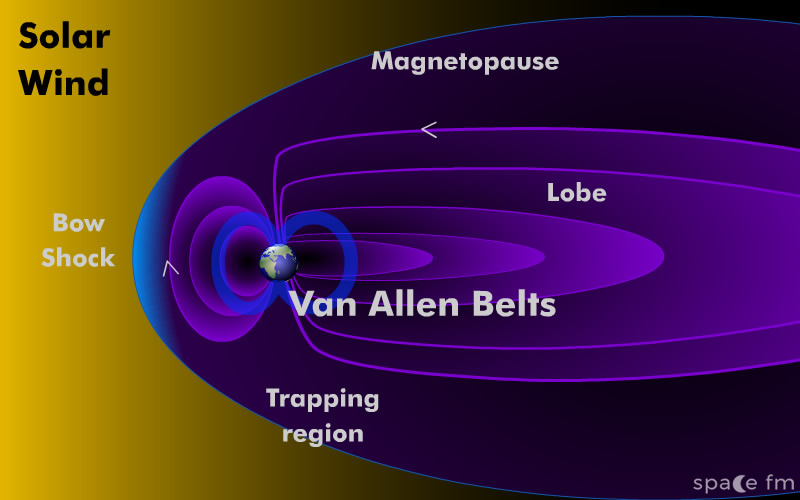 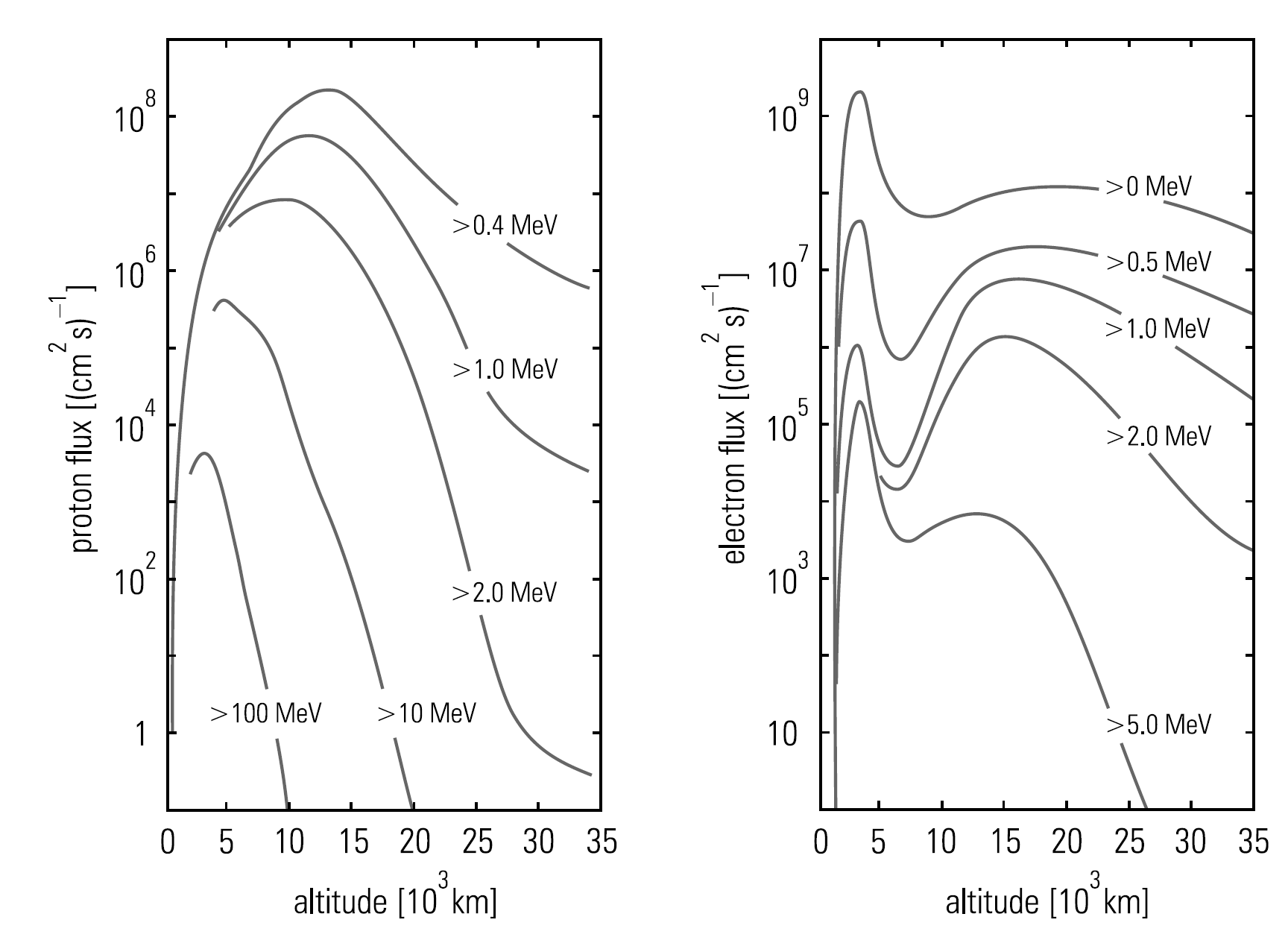 Inner part
Outer part
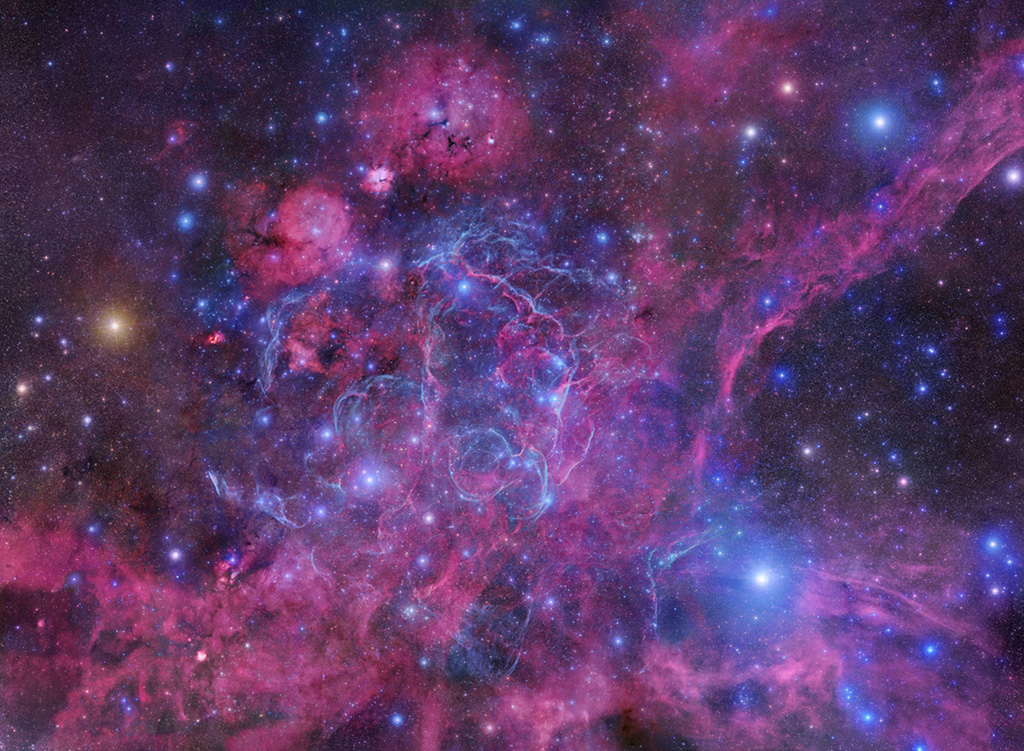 Atmospheric Depth
7.1 Propagation in 
     the Atmosphere

7.2 Cosmic Rays at
     Sea Level      

7.3 Cosmic Rays
     Underground

7.4 Extensive Air
     Showers

7.5 Nature and Origin  
     of the 
     Highest – Energy 
     Cosmic Rays
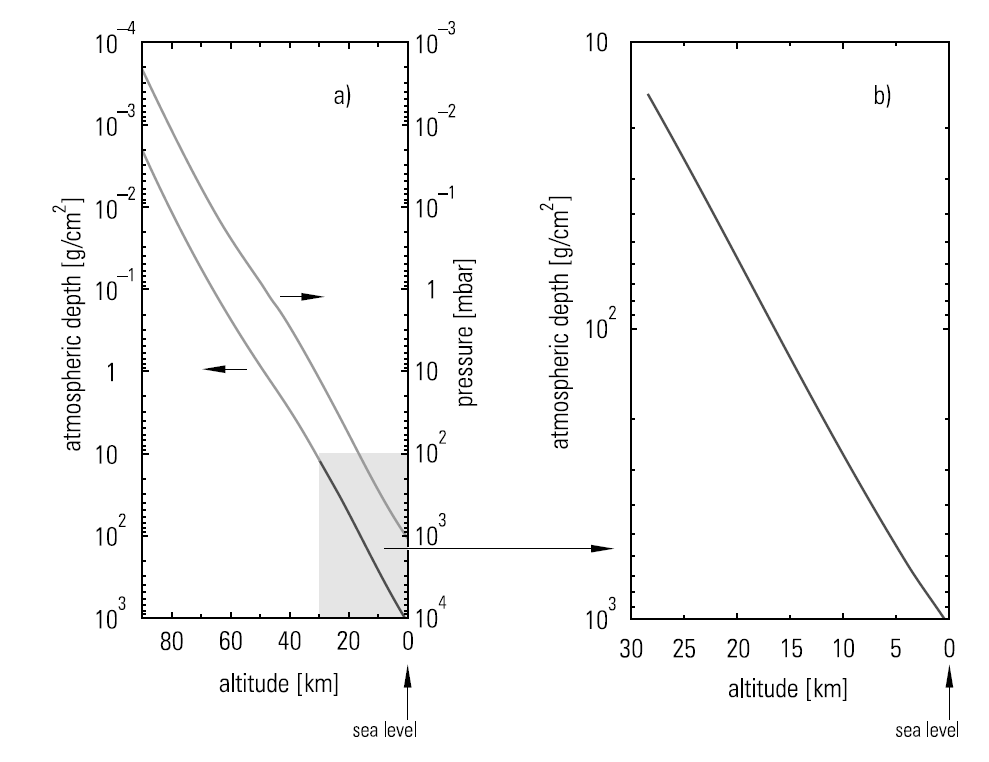 Primary cosmic rays
Atomic 
nuclei
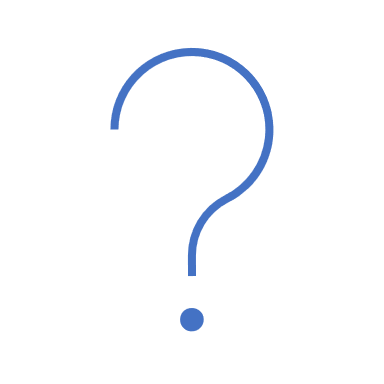 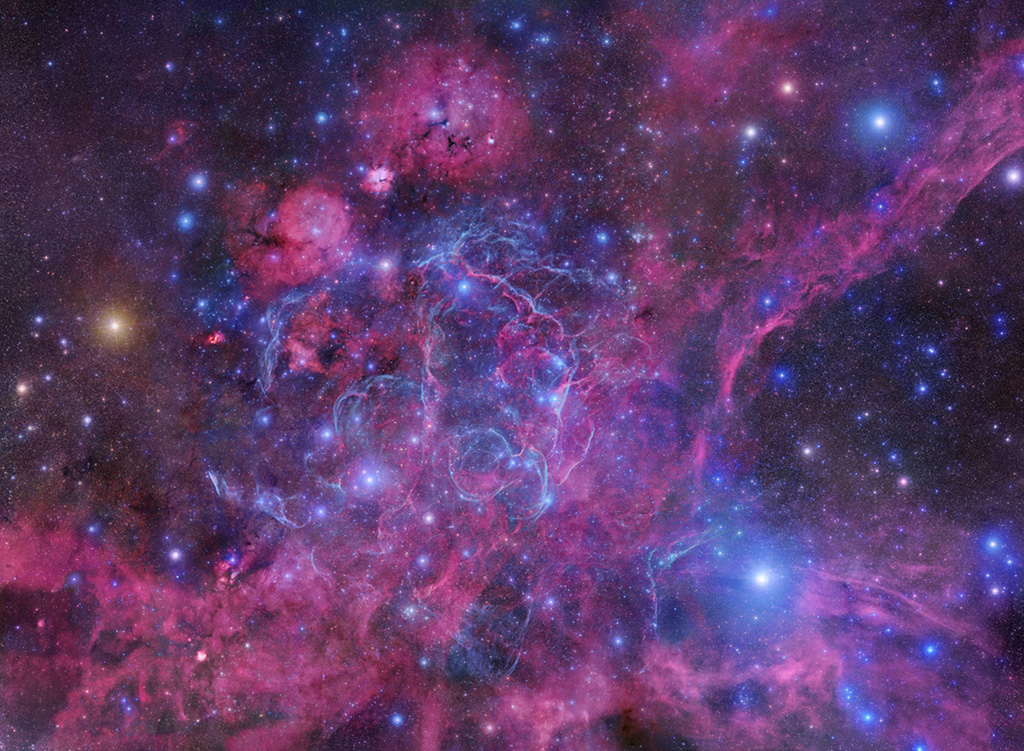 Radiation/Interaction Length
7.1 Propagation in 
     the Atmosphere

7.2 Cosmic Rays at
     Sea Level      

7.3 Cosmic Rays
     Underground

7.4 Extensive Air
     Showers

7.5 Nature and Origin  
     of the 
     Highest – Energy 
     Cosmic Rays
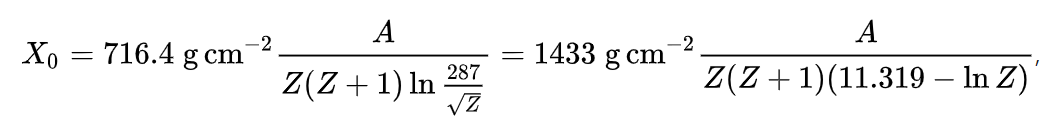 hadron
Interaction length
Photon, electron
Radiation length
Original primary cosmic rays does not reach at sea level
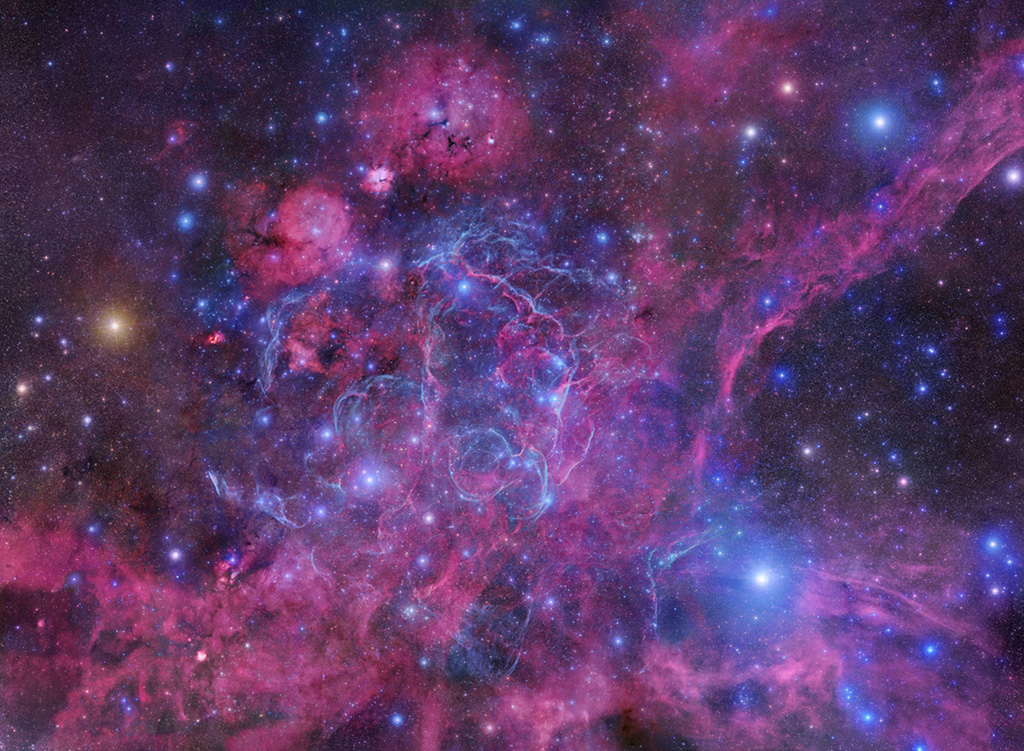 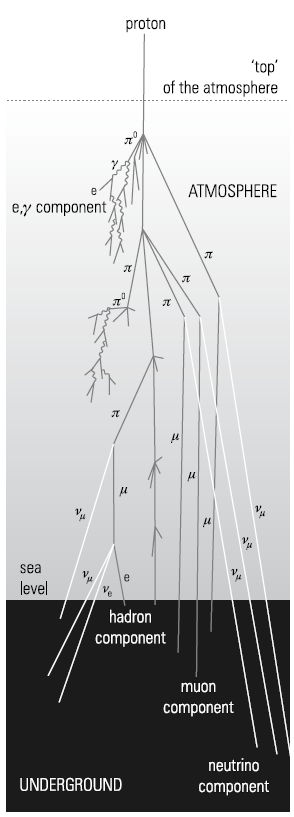 7.1 Propagation in 
     the Atmosphere

7.2 Cosmic Rays at
     Sea Level      

7.3 Cosmic Rays
     Underground

7.4 Extensive Air
     Showers

7.5 Nature and Origin  
     of the 
     Highest – Energy 
     Cosmic Rays
85% of primary cosmic rays
Hadron cascade at 100mbar layer (16154m)
Mostly pions (10% Kaons)
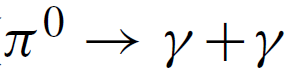 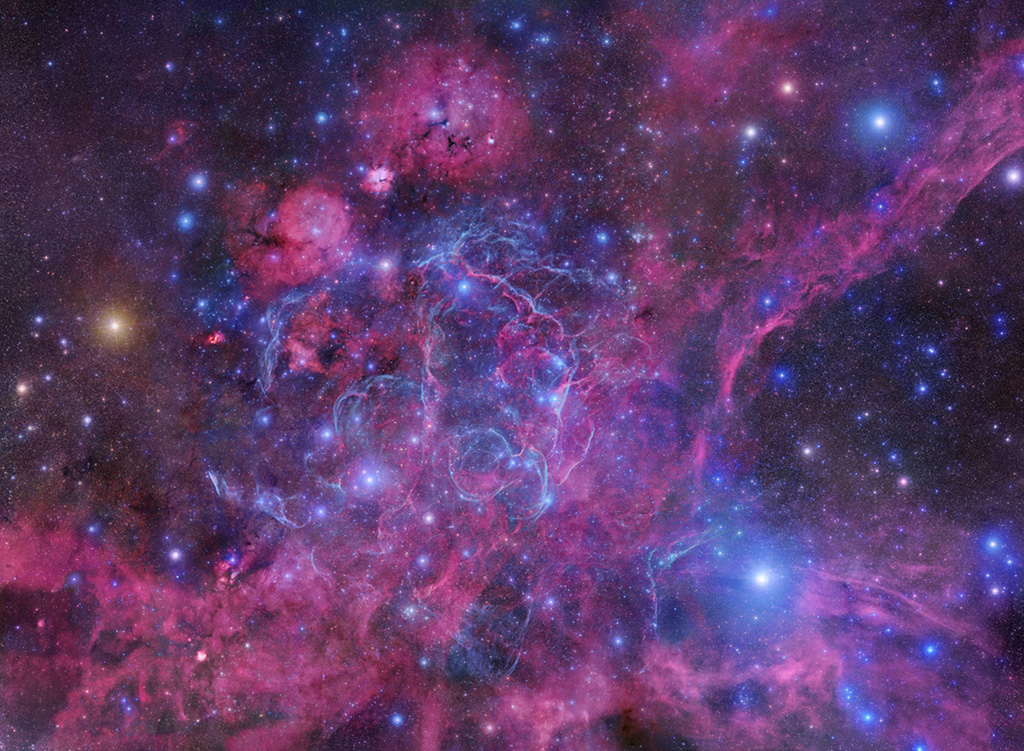 Electromagnetic/Hadronic Cascade
7.1 Propagation in 
     the Atmosphere

7.2 Cosmic Rays at
     Sea Level      

7.3 Cosmic Rays
     Underground

7.4 Extensive Air
     Showers

7.5 Nature and Origin  
     of the 
     Highest – Energy 
     Cosmic Rays
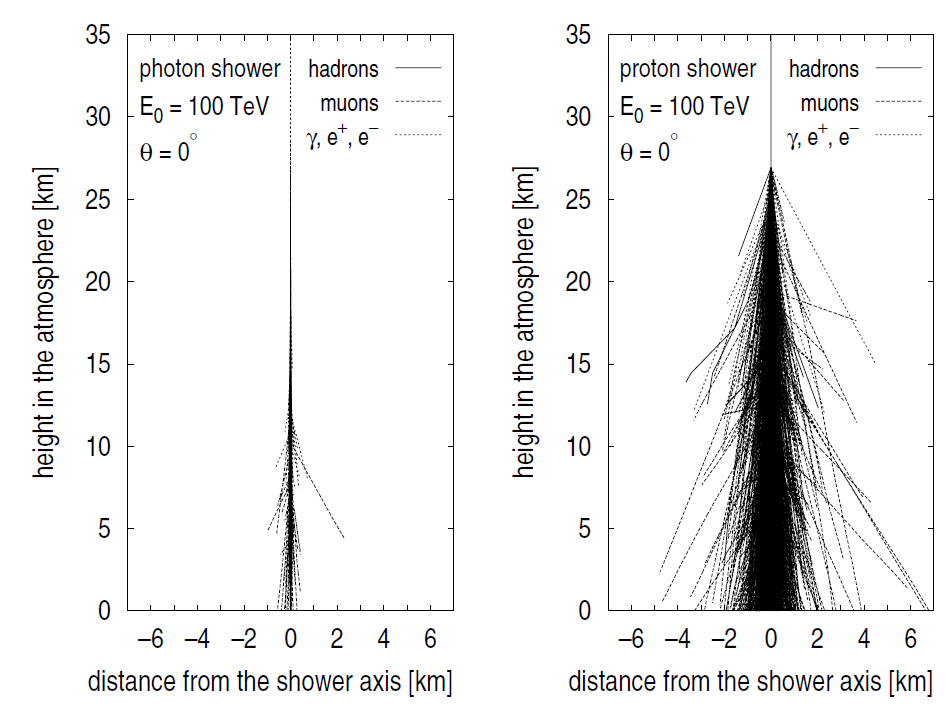 transverse momenta
multiple scattering
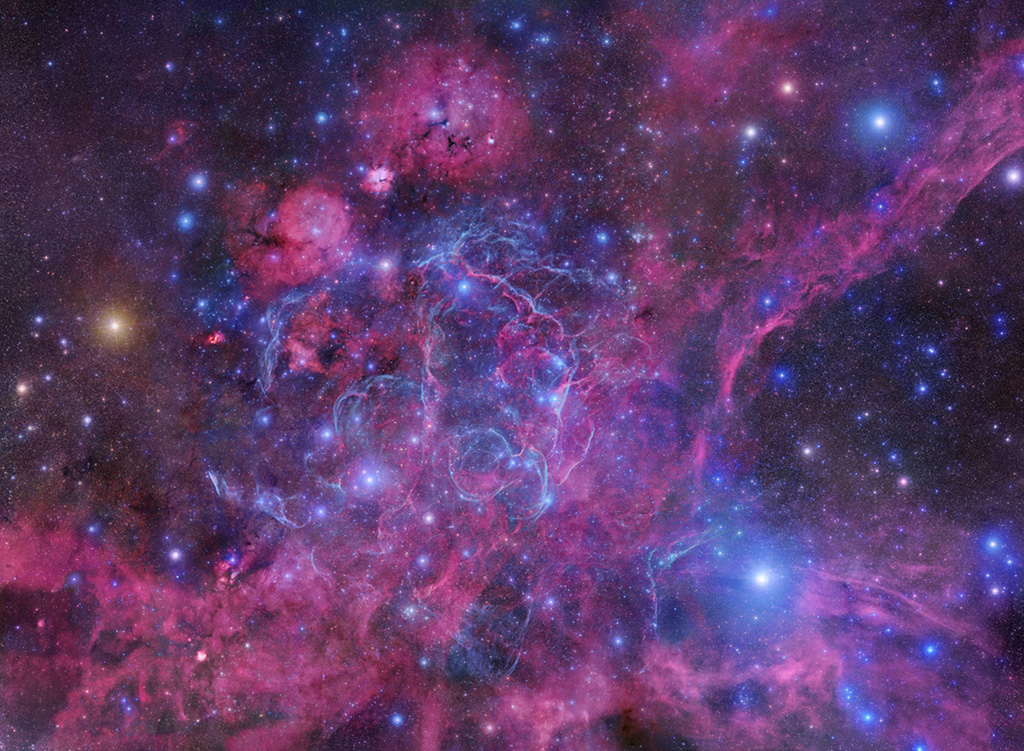 Muons and Protons
7.1 Propagation in 
     the Atmosphere

7.2 Cosmic Rays at
     Sea Level      

7.3 Cosmic Rays
     Underground

7.4 Extensive Air
     Showers

7.5 Nature and Origin  
     of the 
     Highest – Energy 
     Cosmic Rays
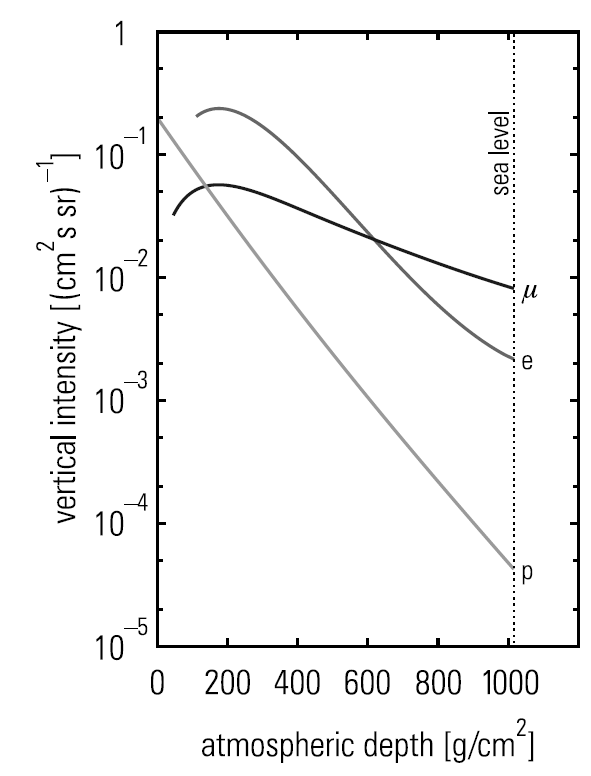 Low energy particles
(mostly secondary origin)

Protons ~ exponential
Electrons absorbed quickly
Muons absorbed slowly
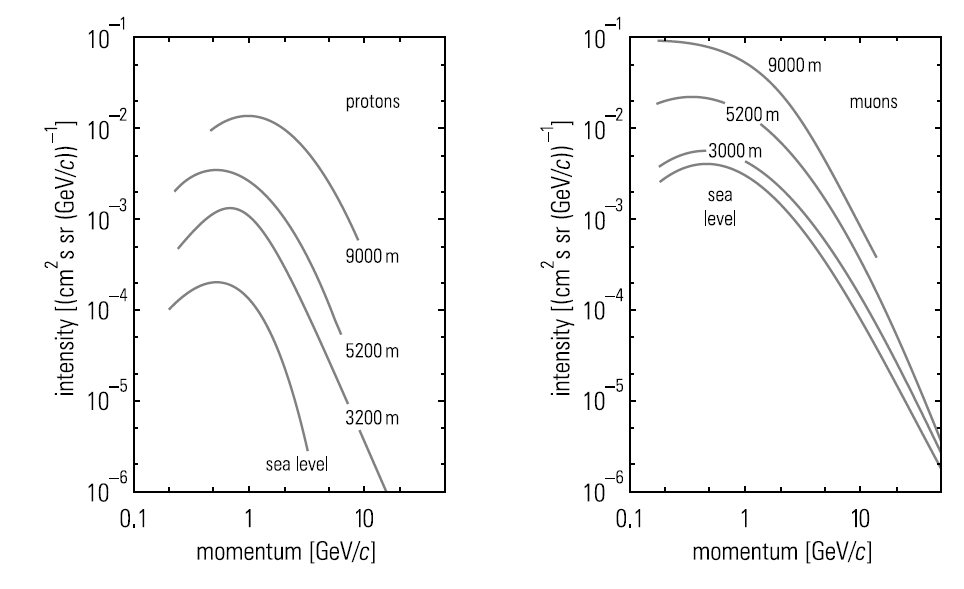 Muons dominate over protons
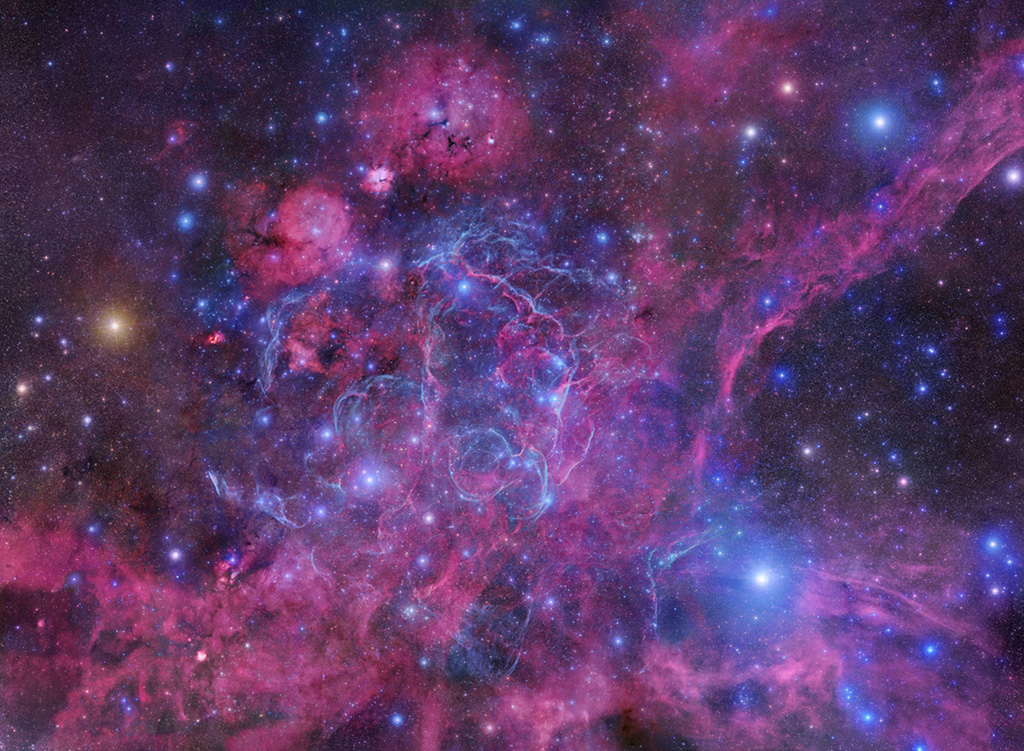 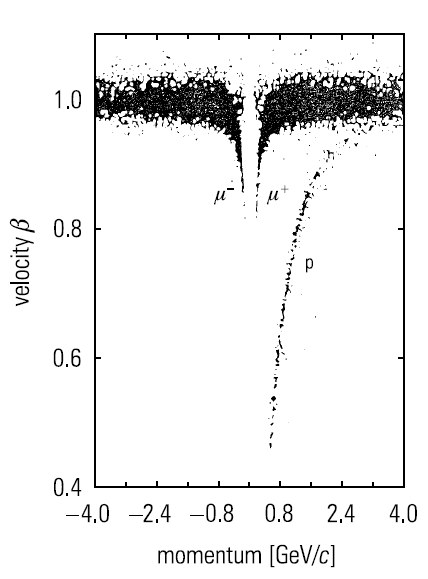 7.1 Propagation in 
     the Atmosphere

7.2 Cosmic Rays at
     Sea Level      

7.3 Cosmic Rays
     Underground

7.4 Extensive Air
     Showers

7.5 Nature and Origin  
     of the 
     Highest – Energy 
     Cosmic Rays
dominant muons
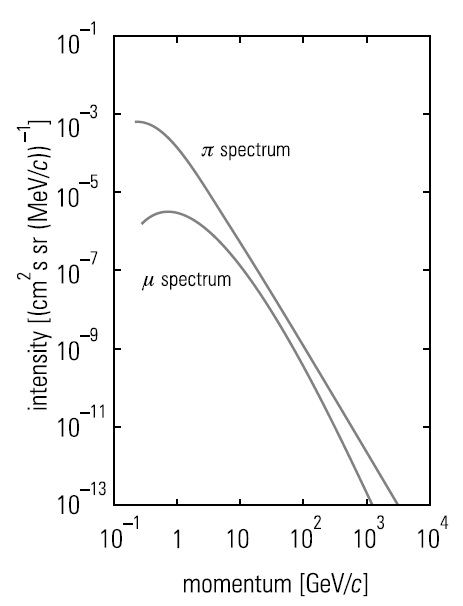 Pion decay
Hadron cascade
muon decay probability ↑
absorbed in the atmosphere
Providing muons lower energy
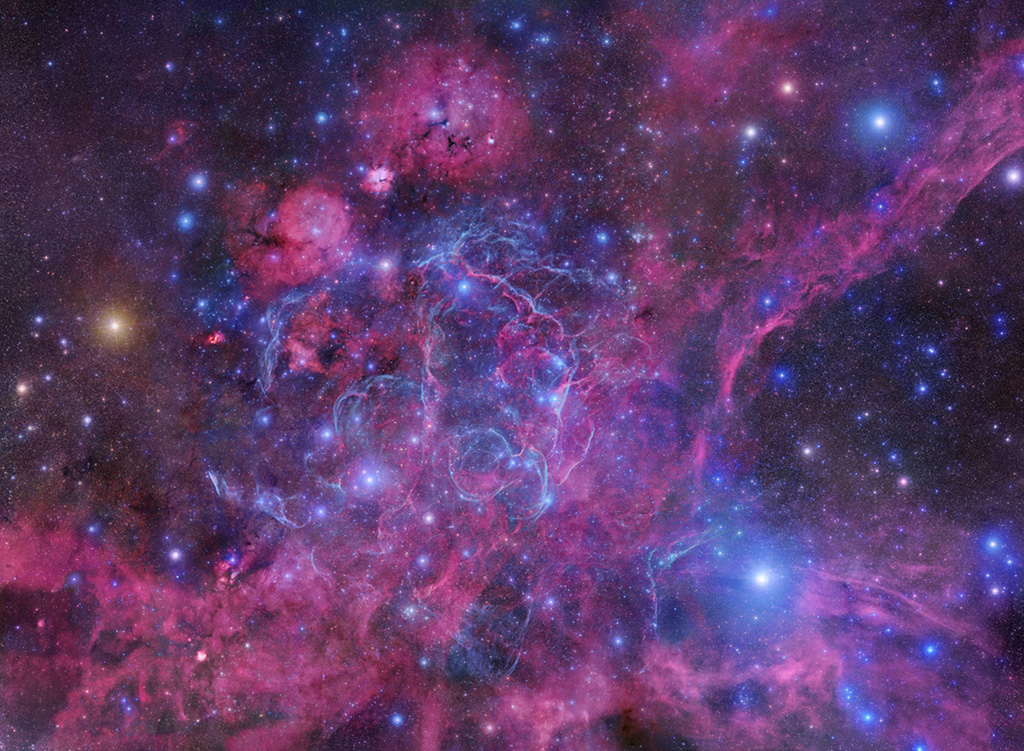 7.1 Propagation in 
     the Atmosphere

7.2 Cosmic Rays at
     Sea Level      

7.3 Cosmic Rays
     Underground

7.4 Extensive Air
     Showers

7.5 Nature and Origin  
     of the 
     Highest – Energy 
     Cosmic Rays
Long 
distance
Decay probability
Interaction probability
High energy muons
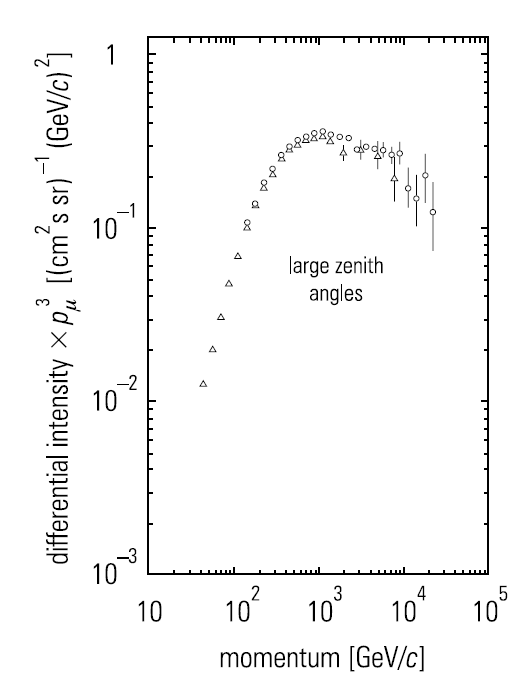 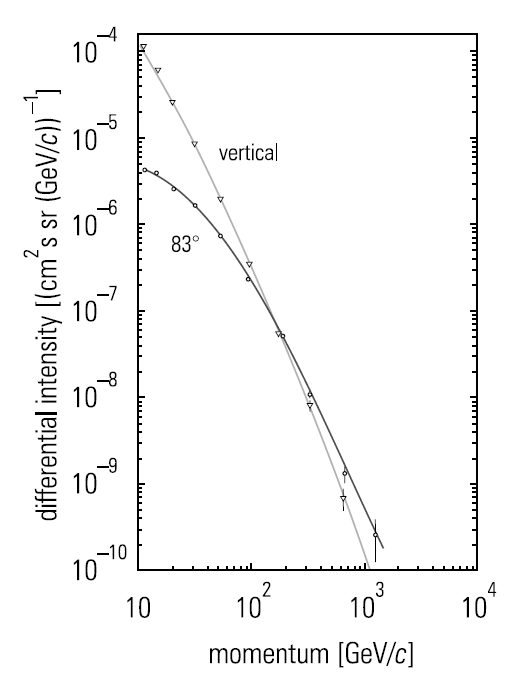 Low energy particles
(mostly secondary origin)
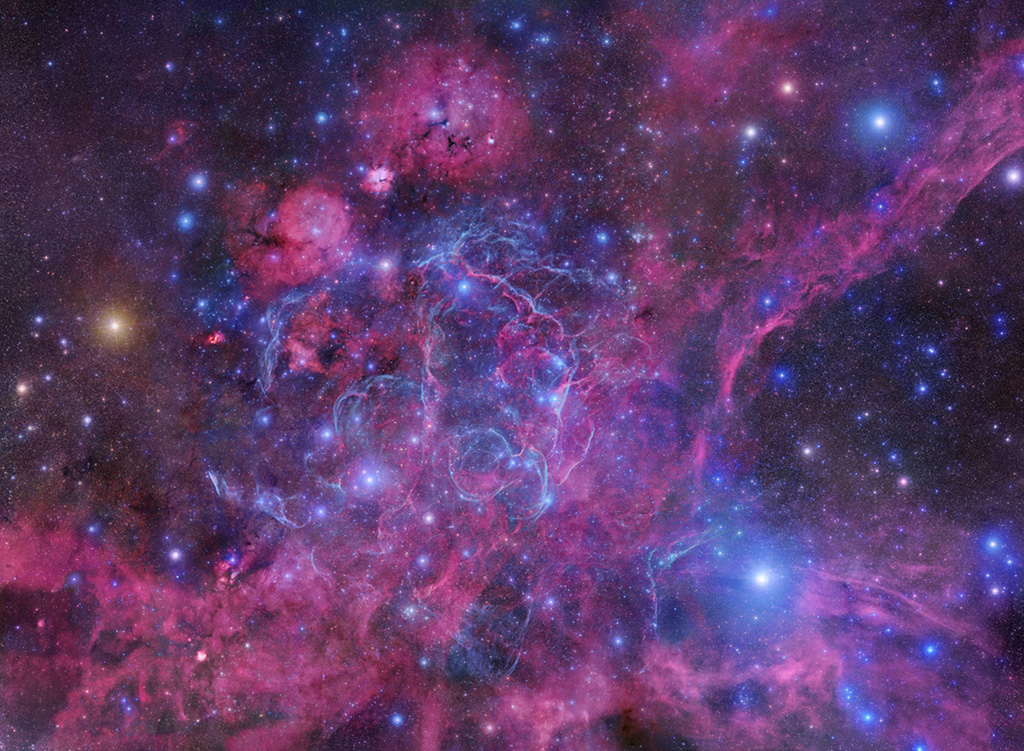 primary cosmic rays
7.1 Propagation in 
     the Atmosphere

7.2 Cosmic Rays at
     Sea Level      

7.3 Cosmic Rays
     Underground

7.4 Extensive Air
     Showers

7.5 Nature and Origin  
     of the 
     Highest – Energy 
     Cosmic Rays
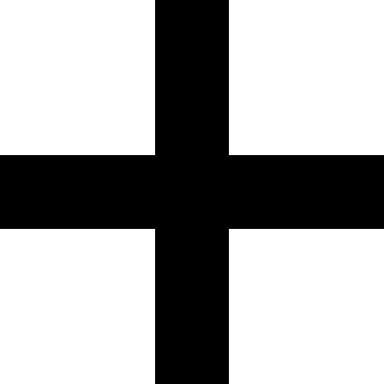 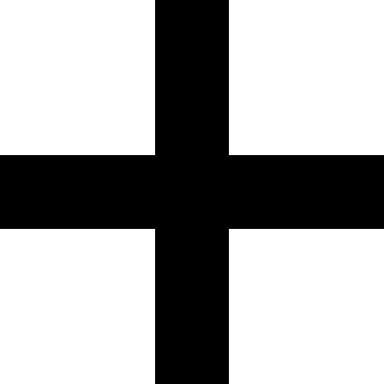 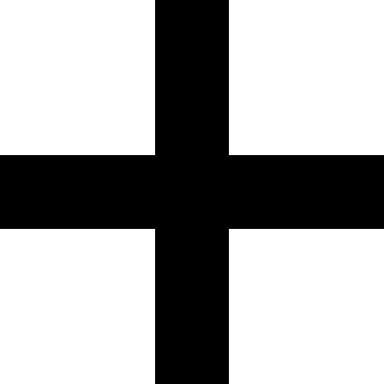 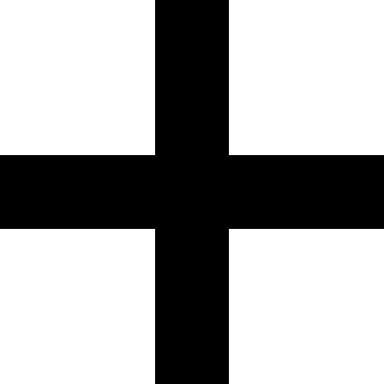 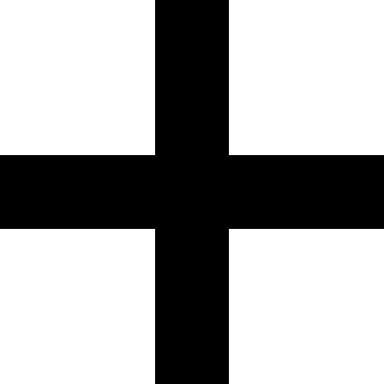 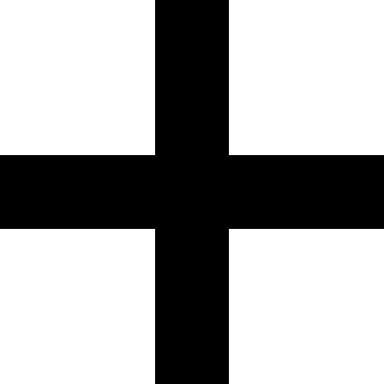 Charge exchange
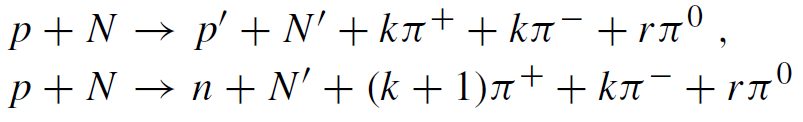 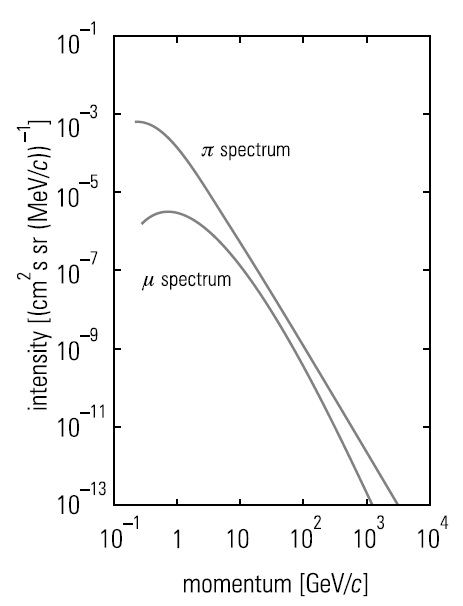 Rightaway decay
charmed
mesons
Source of high energy muons
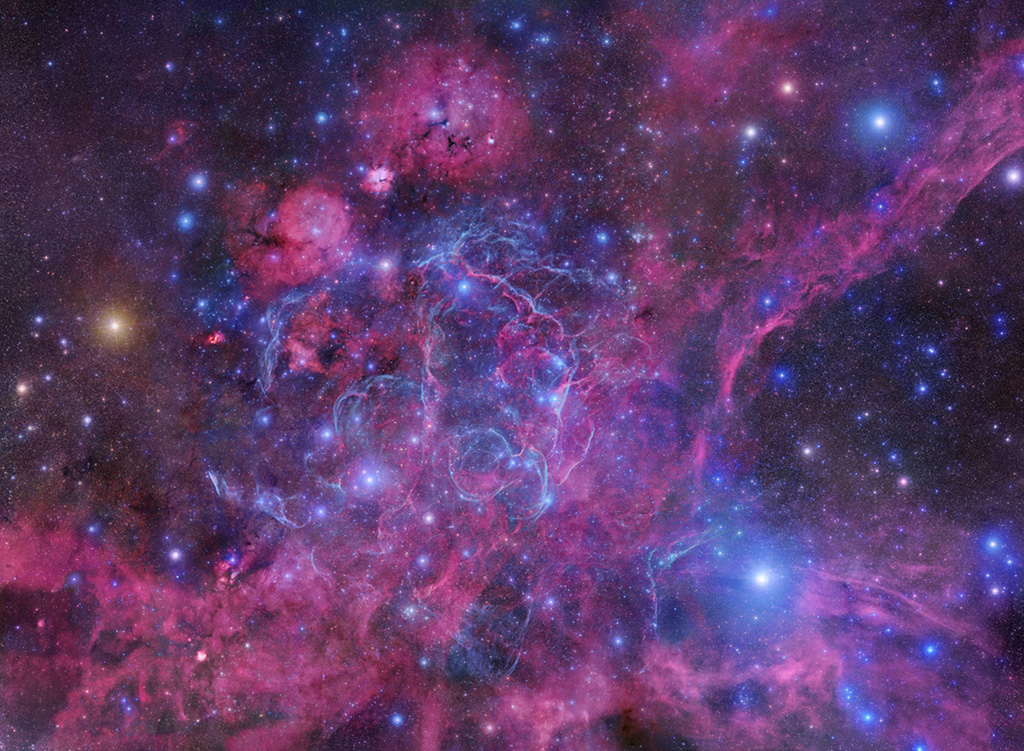 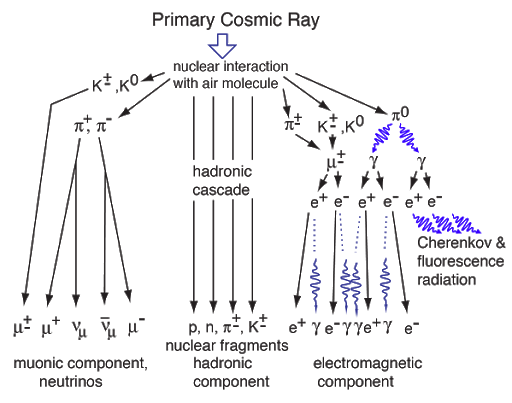 7.1 Propagation in 
     the Atmosphere

7.2 Cosmic Rays at
     Sea Level      

7.3 Cosmic Rays
     Underground

7.4 Extensive Air
     Showers

7.5 Nature and Origin  
     of the 
     Highest – Energy 
     Cosmic Rays
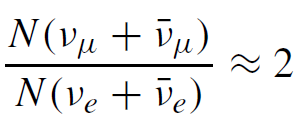 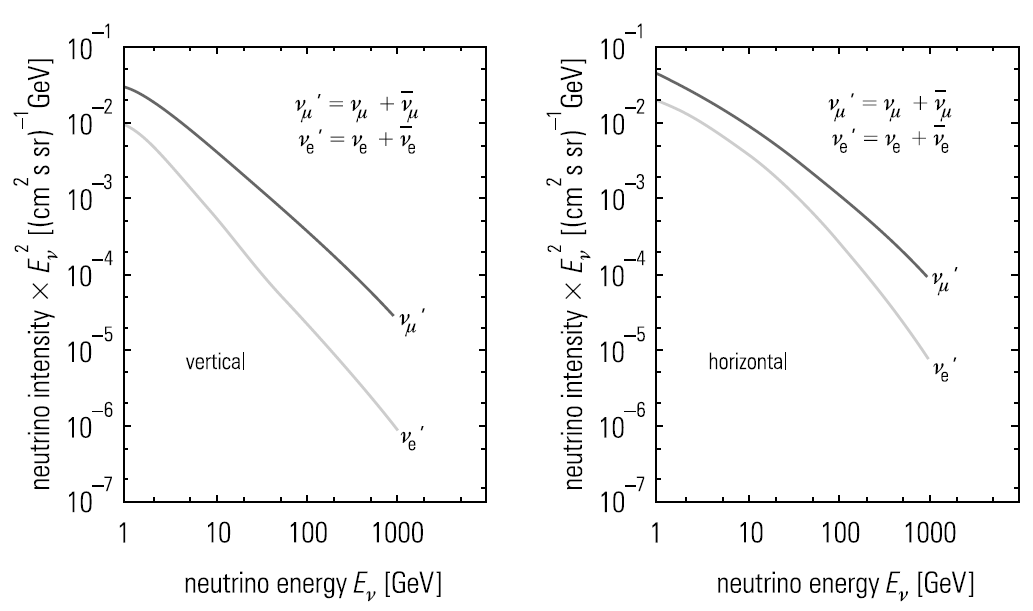 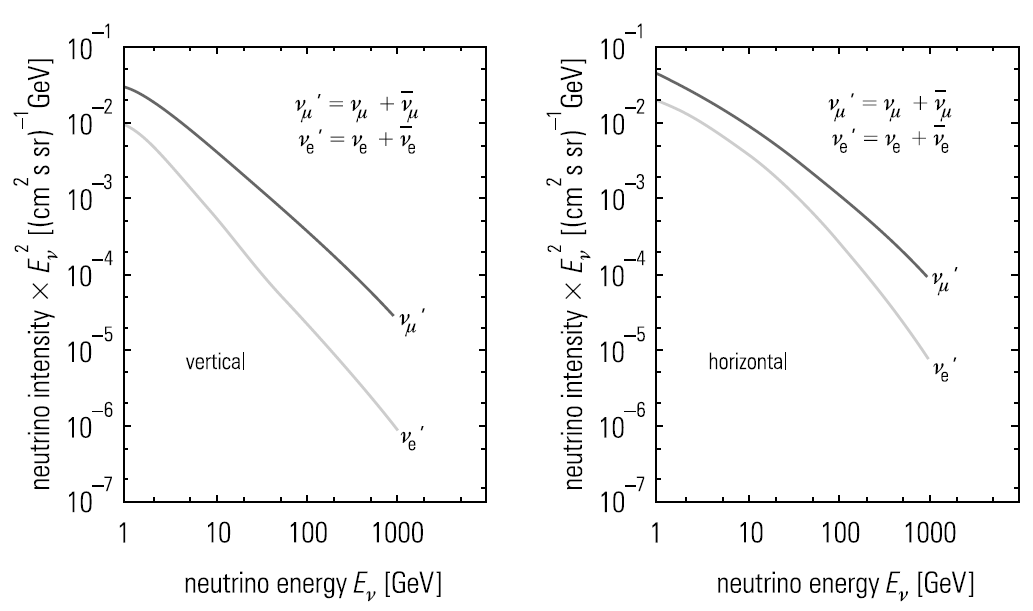 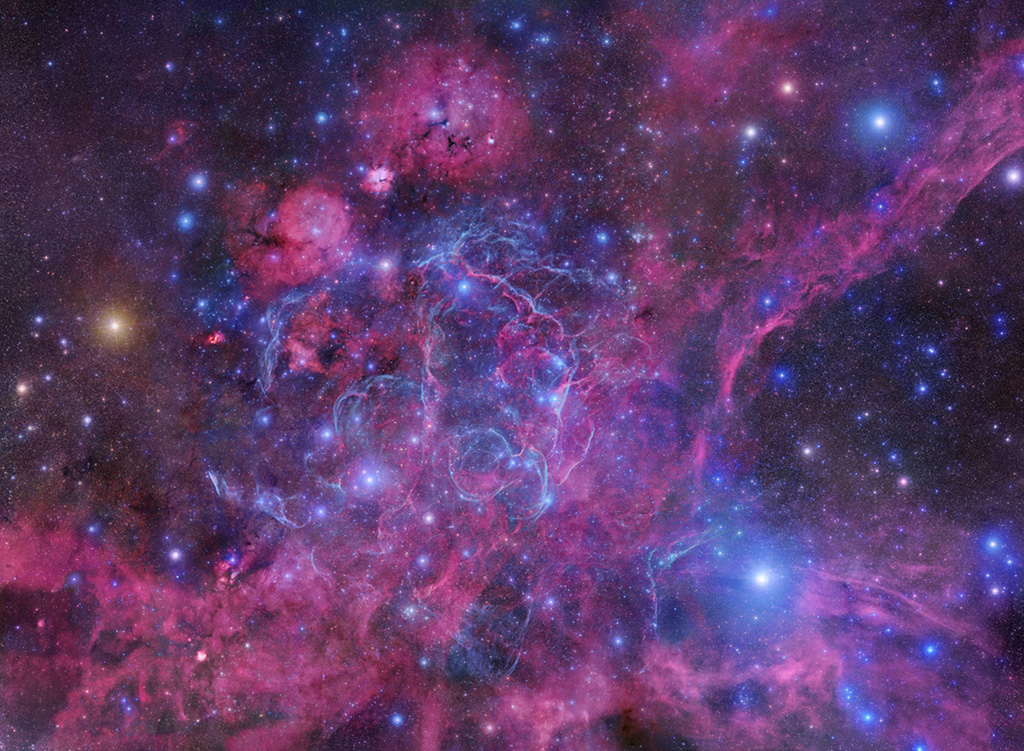 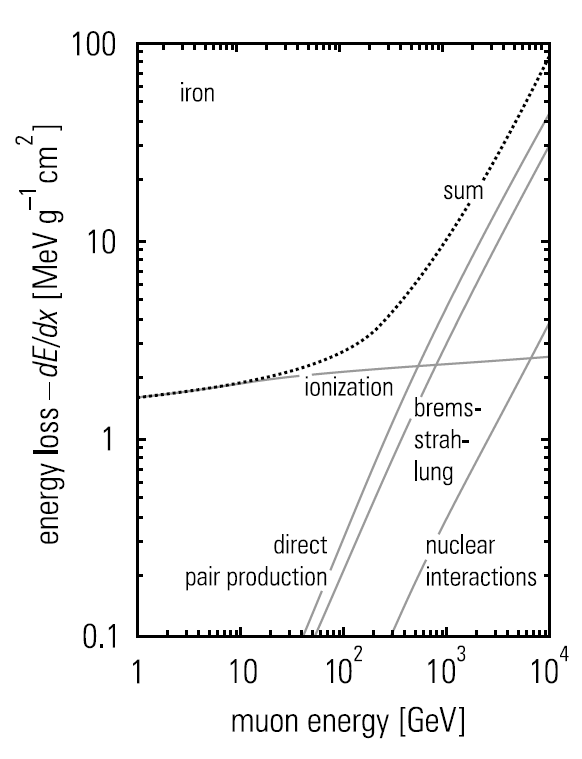 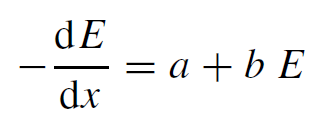 7.1 Propagation in 
     the Atmosphere

7.2 Cosmic Rays at
     Sea Level      

7.3 Cosmic Rays
     Underground

7.4 Extensive Air
     Showers

7.5 Nature and Origin  
     of the 
     Highest – Energy 
     Cosmic Rays
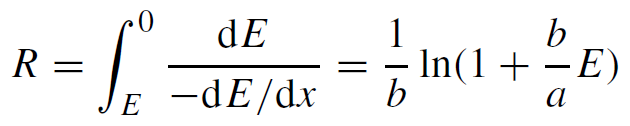 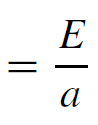 E < 100GeV
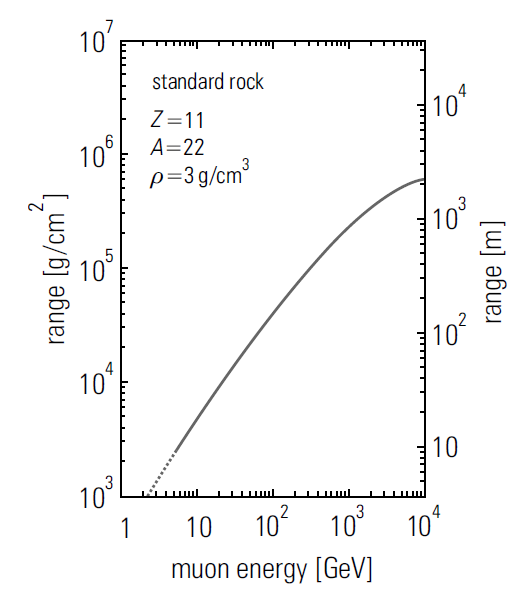 100 GeV
160m
400m water equivalent
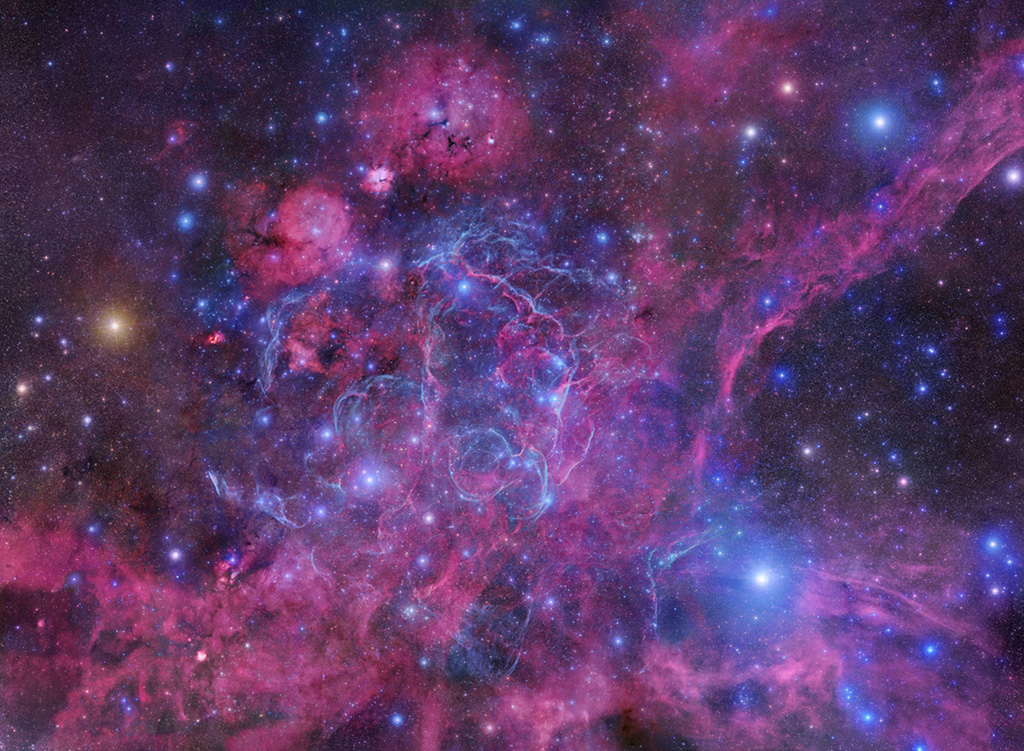 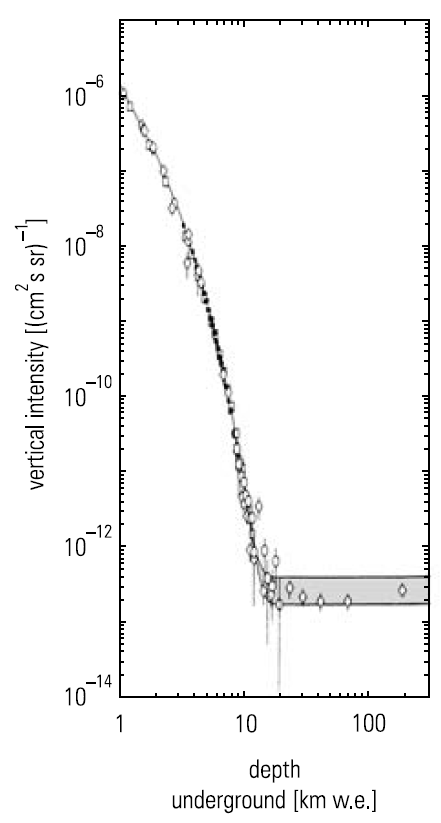 7.1 Propagation in 
     the Atmosphere

7.2 Cosmic Rays at
     Sea Level      

7.3 Cosmic Rays
     Underground

7.4 Extensive Air
     Showers

7.5 Nature and Origin  
     of the 
     Highest – Energy 
     Cosmic Rays
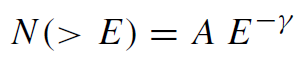 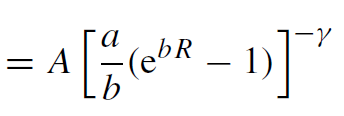 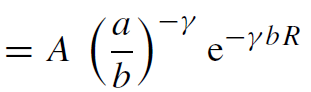 High
energy
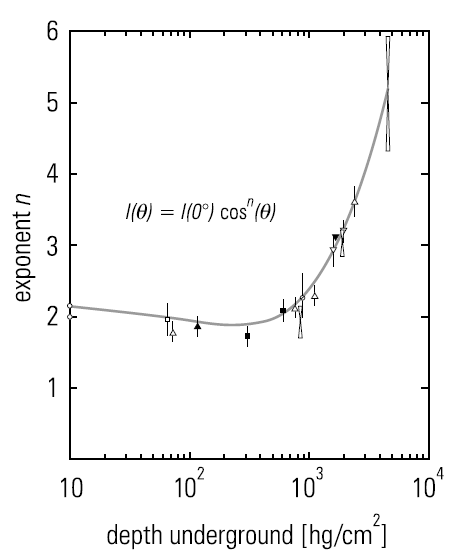 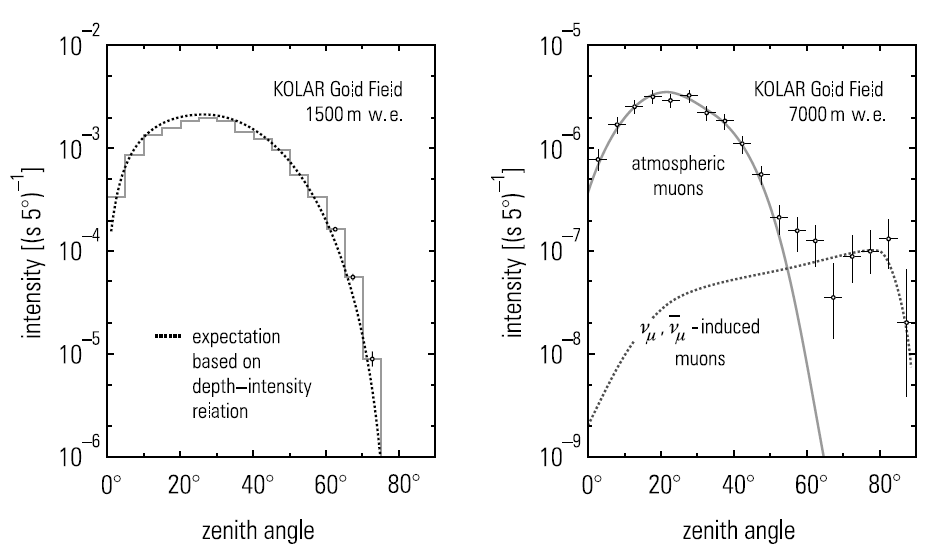 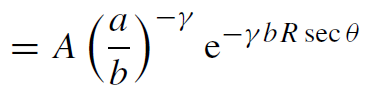 inclined
directions
>2GeV
Neutrino
Induced
muons
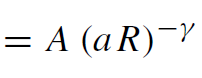 shallower
depths
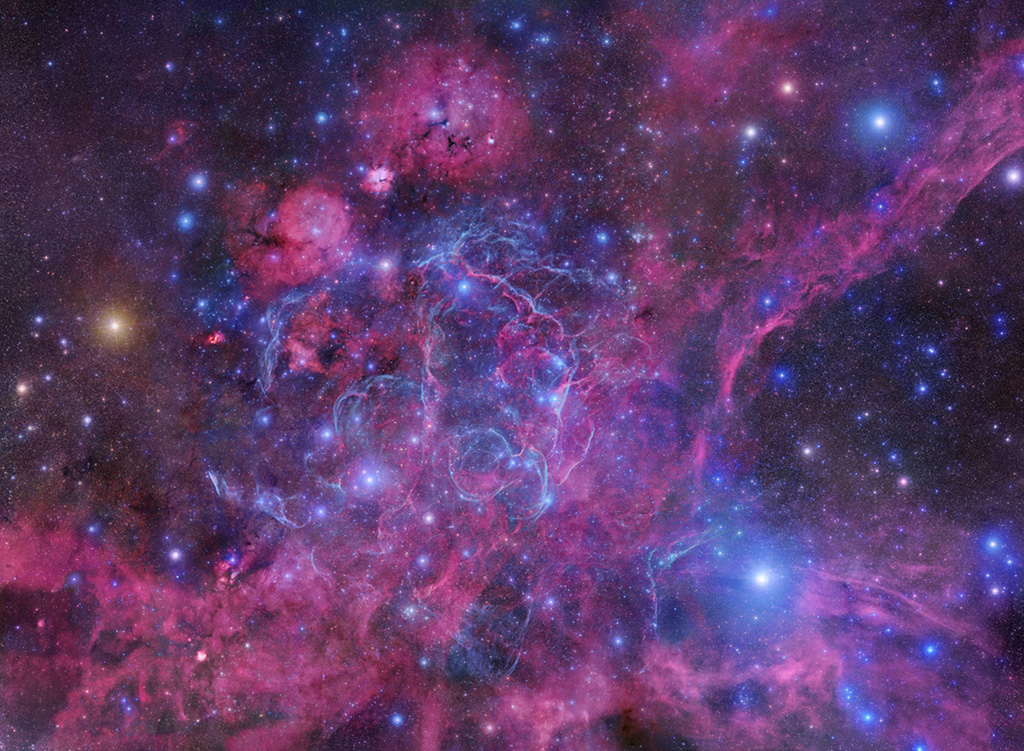 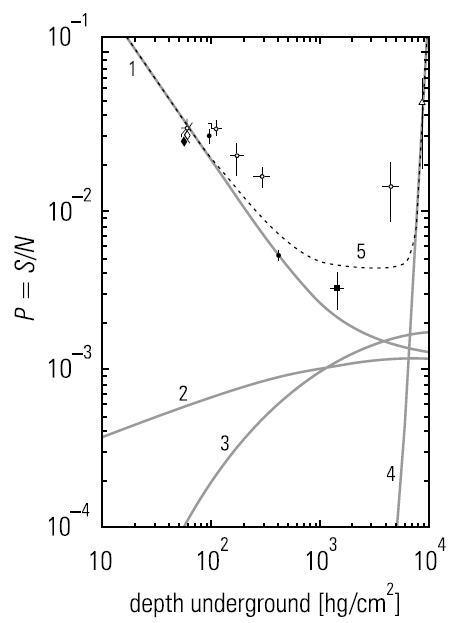 100GeV
7.1 Propagation in 
     the Atmosphere

7.2 Cosmic Rays at
     Sea Level      

7.3 Cosmic Rays
     Underground

7.4 Extensive Air
     Showers

7.5 Nature and Origin  
     of the 
     Highest – Energy 
     Cosmic Rays
Reduce intensity 
at low energy
mrad
Produced by
Low-energy pions
electrons
positrons
50~100m
Neutrino interactions
(5000m w.e. depths)
photons
(1) Stopping atmospheric muons
(2) Stopping muons from nuclear interactions
(3) Stopping muons locally produced by photons
(4) Neutrino-induced stopping muons
(5) Sum of all contributions
hadrons
muons
neutrinos
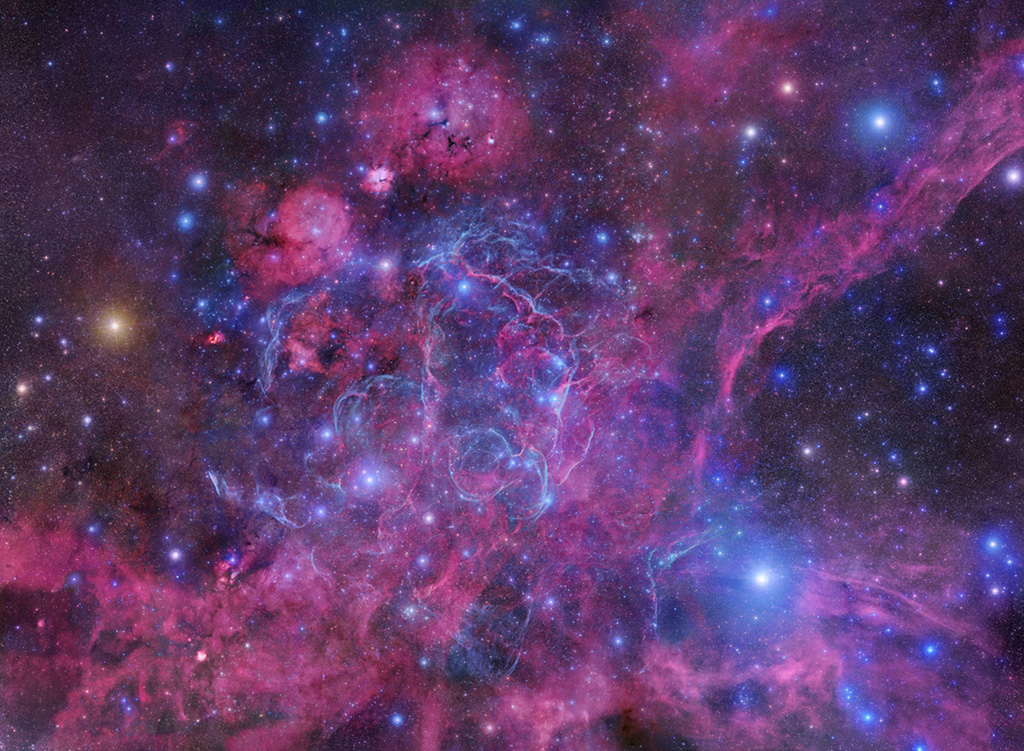 7.1 Propagation in 
     the Atmosphere

7.2 Cosmic Rays at
     Sea Level      

7.3 Cosmic Rays
     Underground

7.4 Extensive Air
     Showers

7.5 Nature and Origin  
     of the 
     Highest – Energy 
     Cosmic Rays
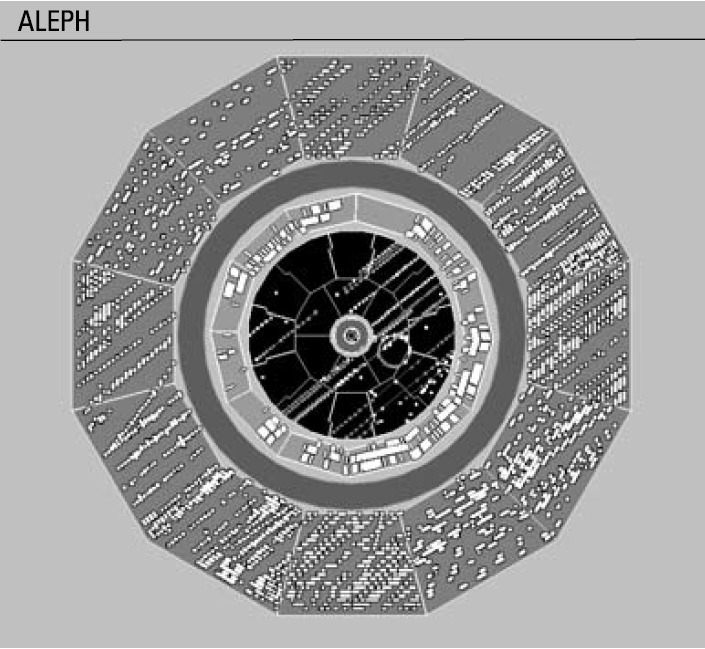 Bundles of parallel muons

Small distances between particles
Decay of pions and kaons
Mostly generated from top part of the shower
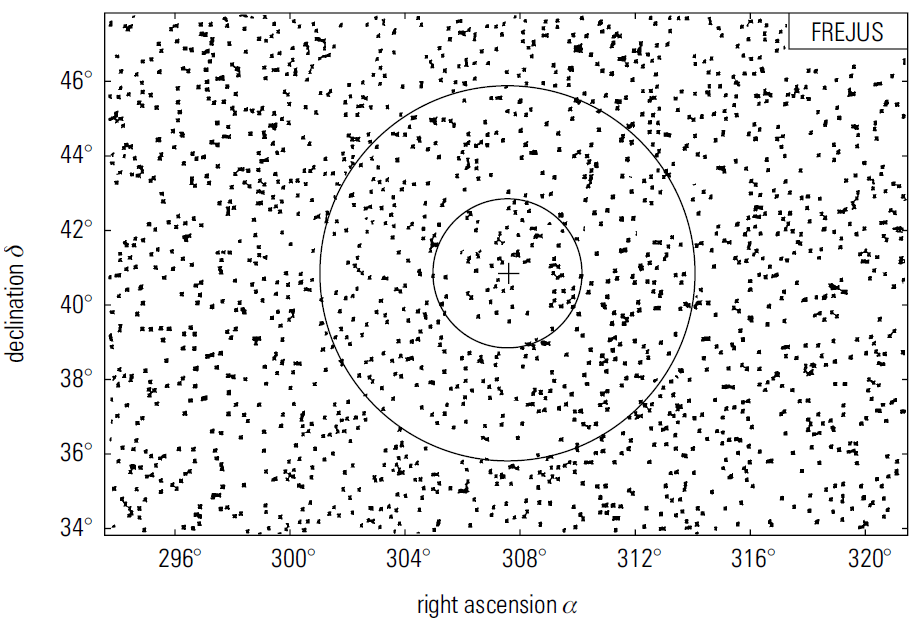 Cygnus X3
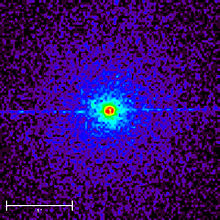 Candidate for a primary cosmic rays?
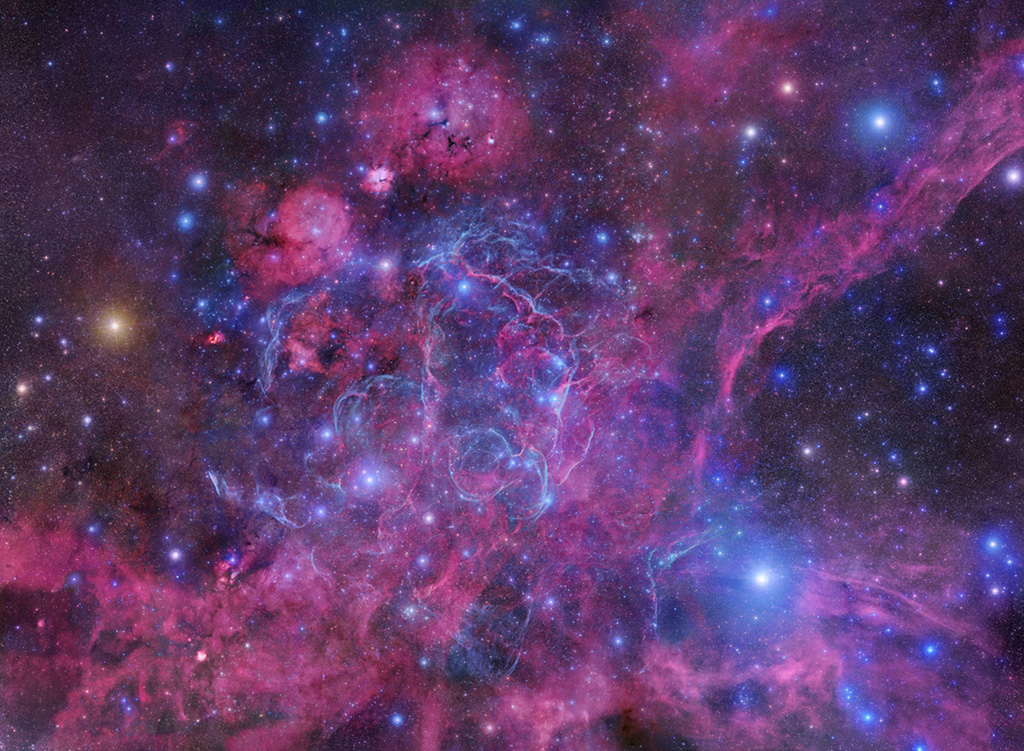 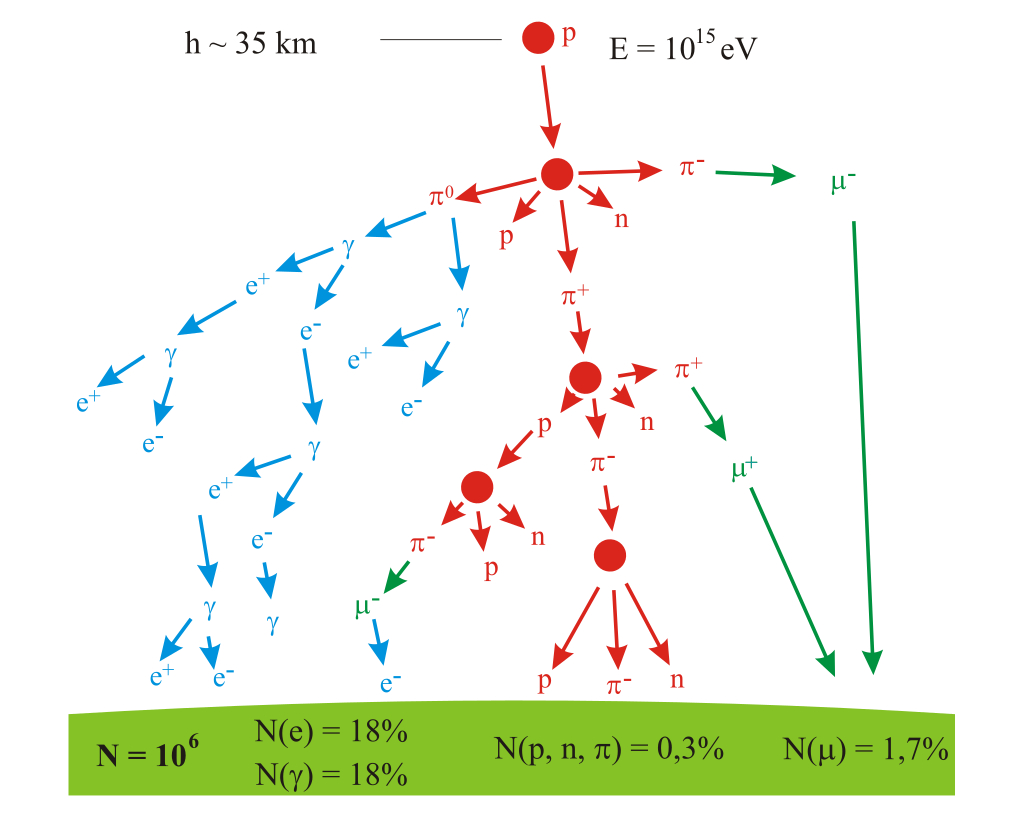 7.1 Propagation in 
     the Atmosphere

7.2 Cosmic Rays at
     Sea Level      

7.3 Cosmic Rays
     Underground

7.4 Extensive Air
     Showers

7.5 Nature and Origin  
     of the 
     Highest – Energy 
     Cosmic Rays
Inelasticity
50% energy transferred
to secondary particles
goes to electromagnetic component
Most primary energy
→ elctromagnetic
main component 
of the shower
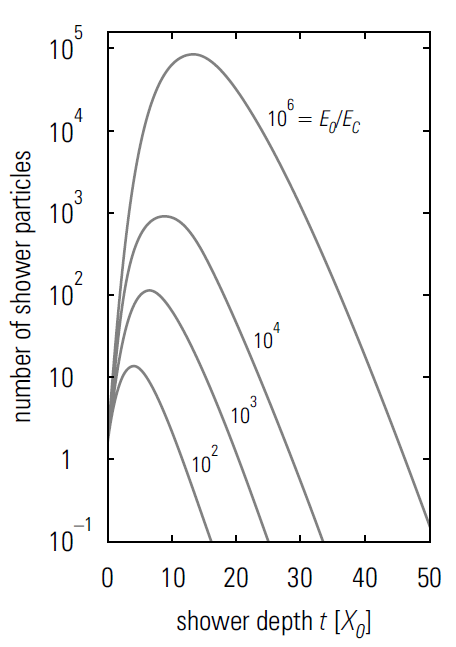 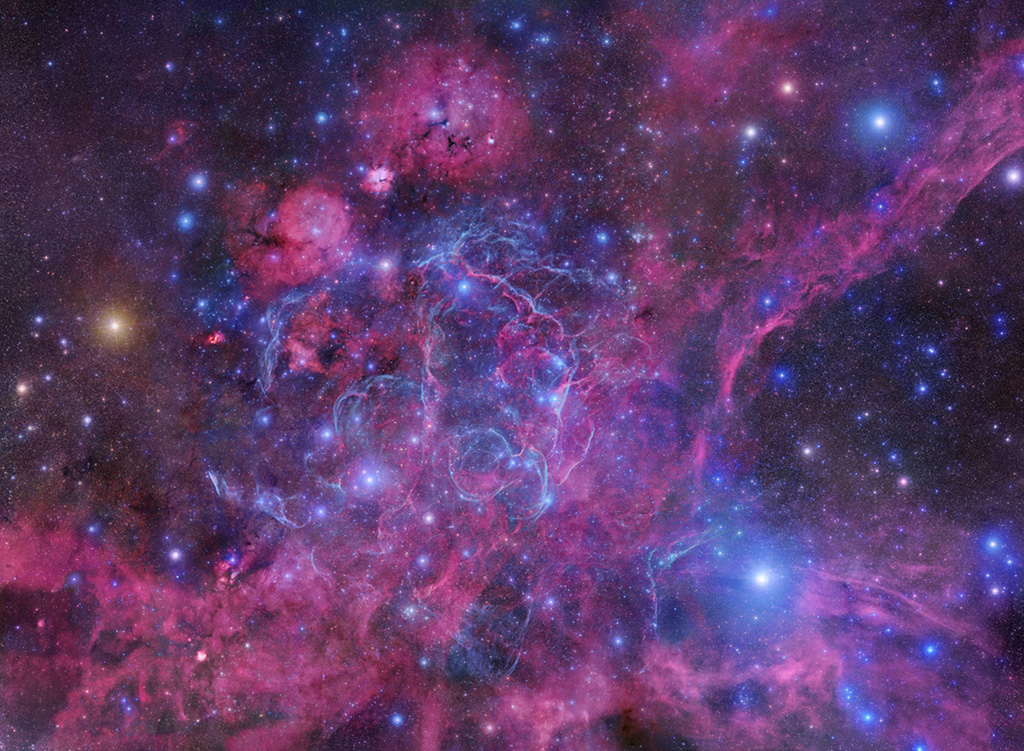 7.1 Propagation in 
     the Atmosphere

7.2 Cosmic Rays at
     Sea Level      

7.3 Cosmic Rays
     Underground

7.4 Extensive Air
     Showers

7.5 Nature and Origin  
     of the 
     Highest – Energy 
     Cosmic Rays
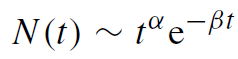 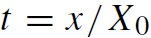 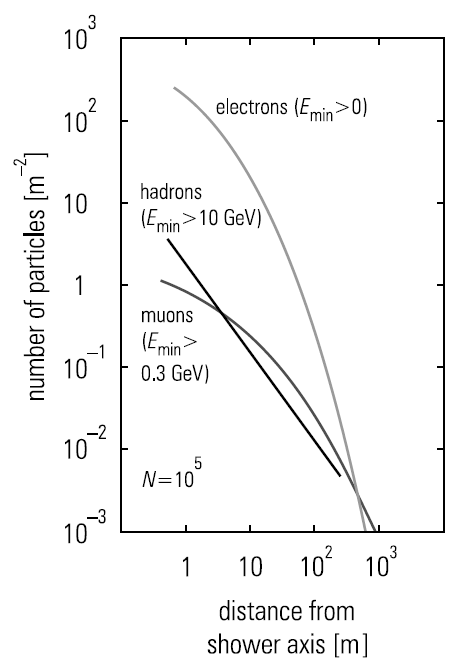 atmosphere
→ 100TeV
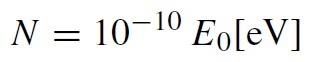 transverse momenta
neurtinos follow muons
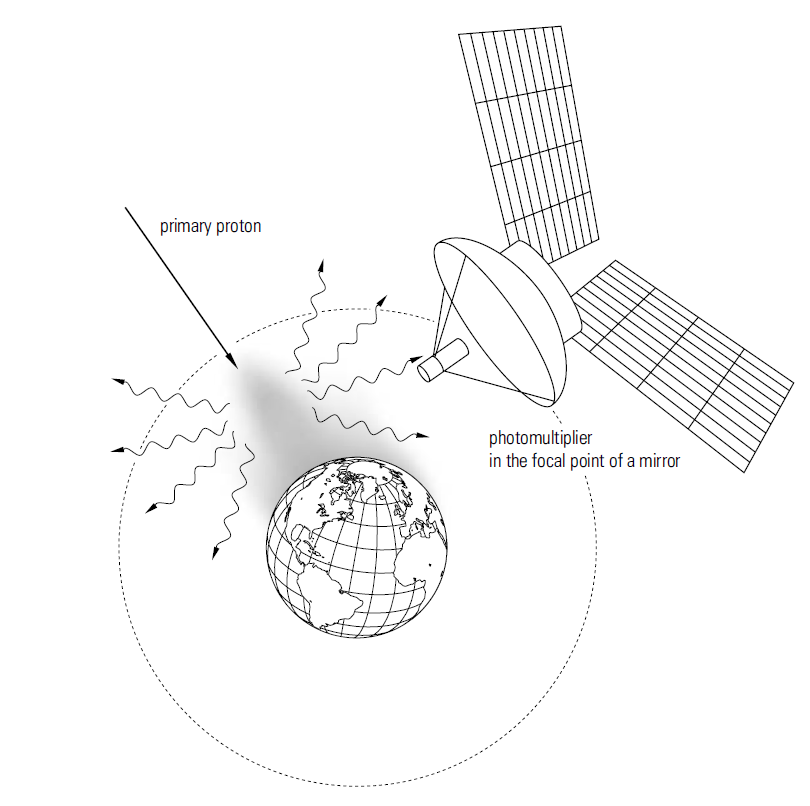 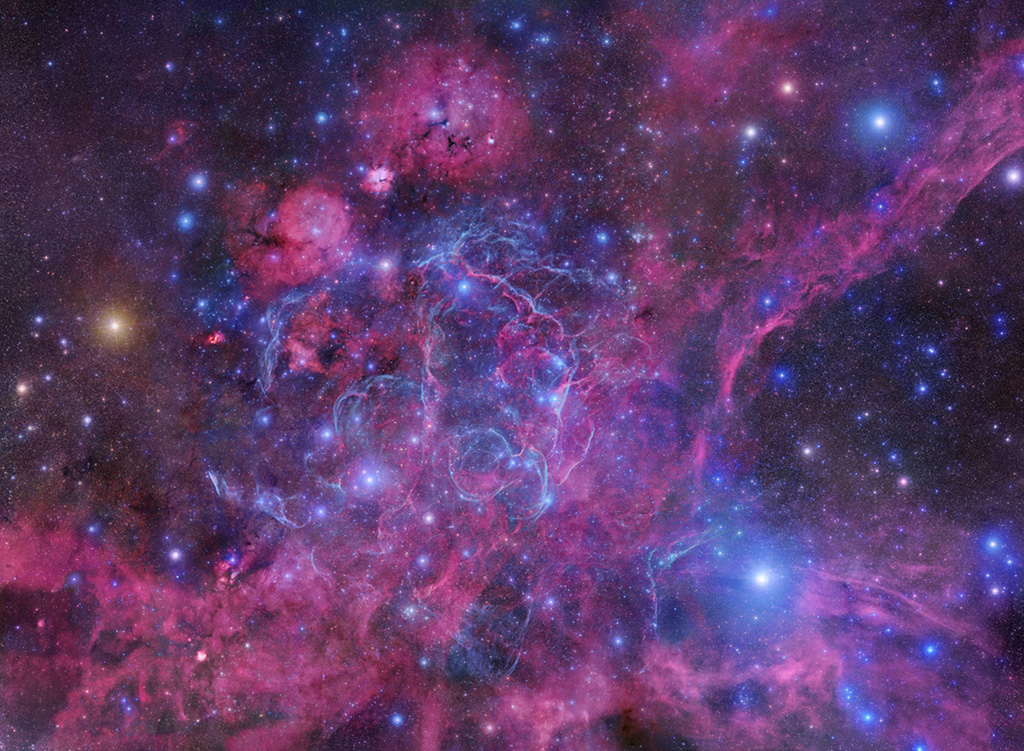 7.1 Propagation in 
     the Atmosphere

7.2 Cosmic Rays at
     Sea Level      

7.3 Cosmic Rays
     Underground

7.4 Extensive Air
     Showers

7.5 Nature and Origin  
     of the 
     Highest – Energy 
     Cosmic Rays
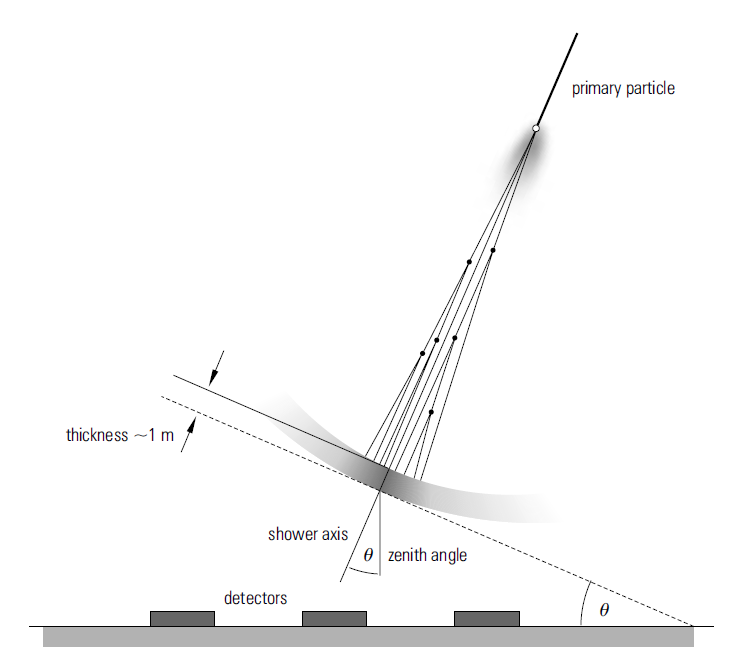 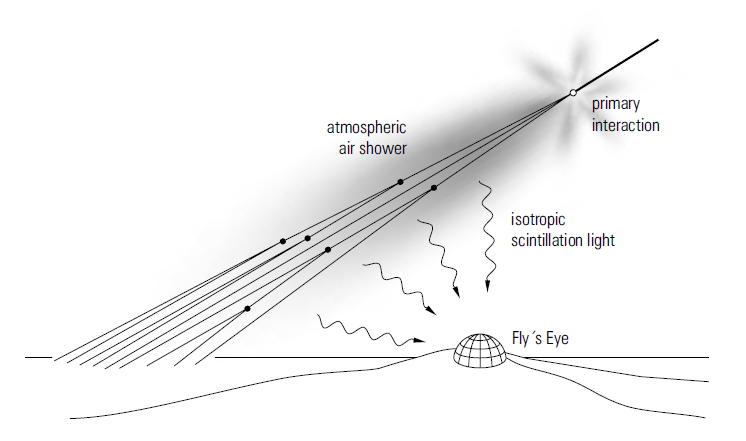 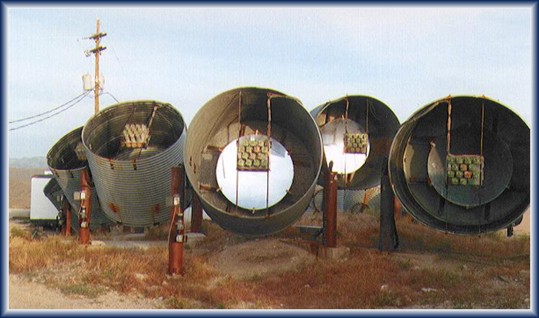 Cherenkov
light
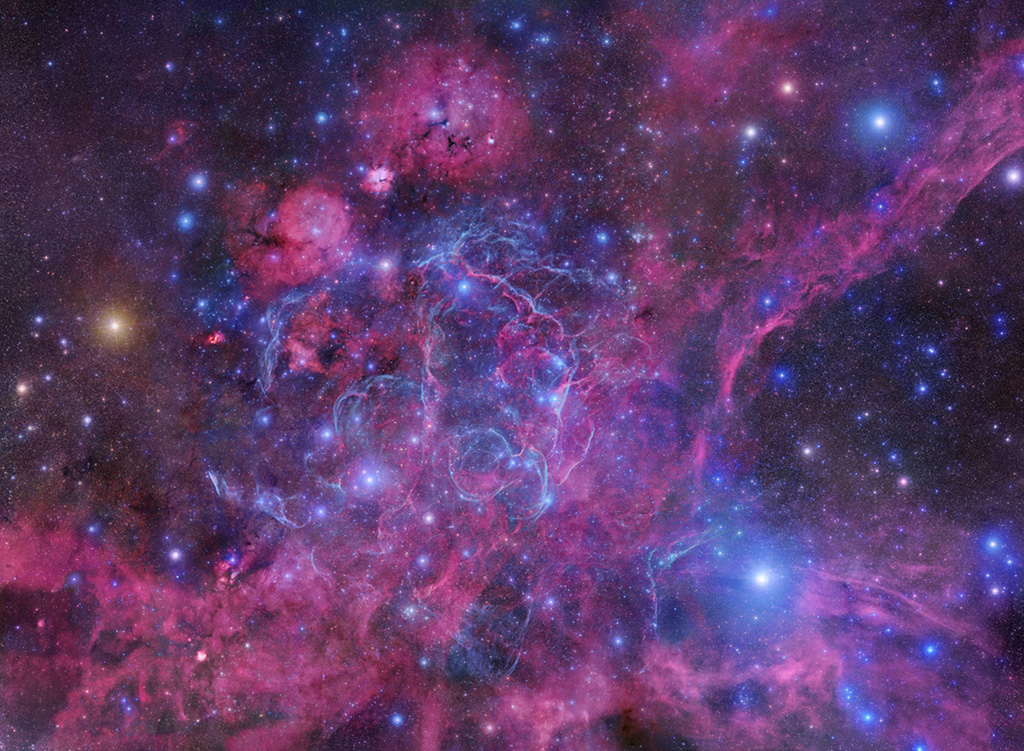 7.1 Propagation in 
     the Atmosphere

7.2 Cosmic Rays at
     Sea Level      

7.3 Cosmic Rays
     Underground

7.4 Extensive Air
     Showers

7.5 Nature and Origin  
     of the 
     Highest – Energy 
     Cosmic Rays
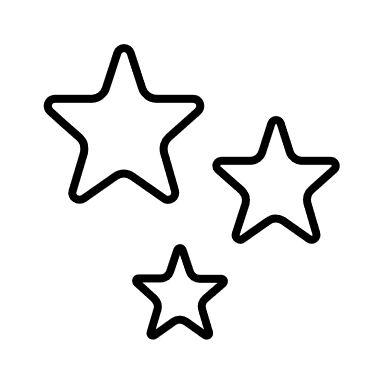 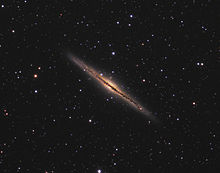 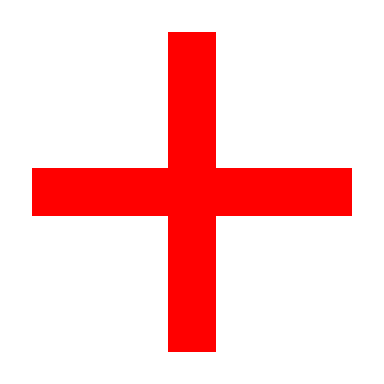 → extragalactic
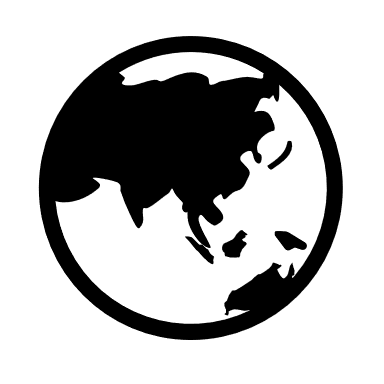 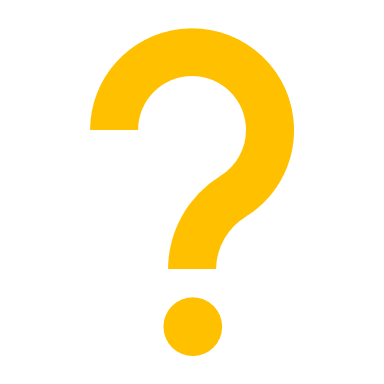 protons
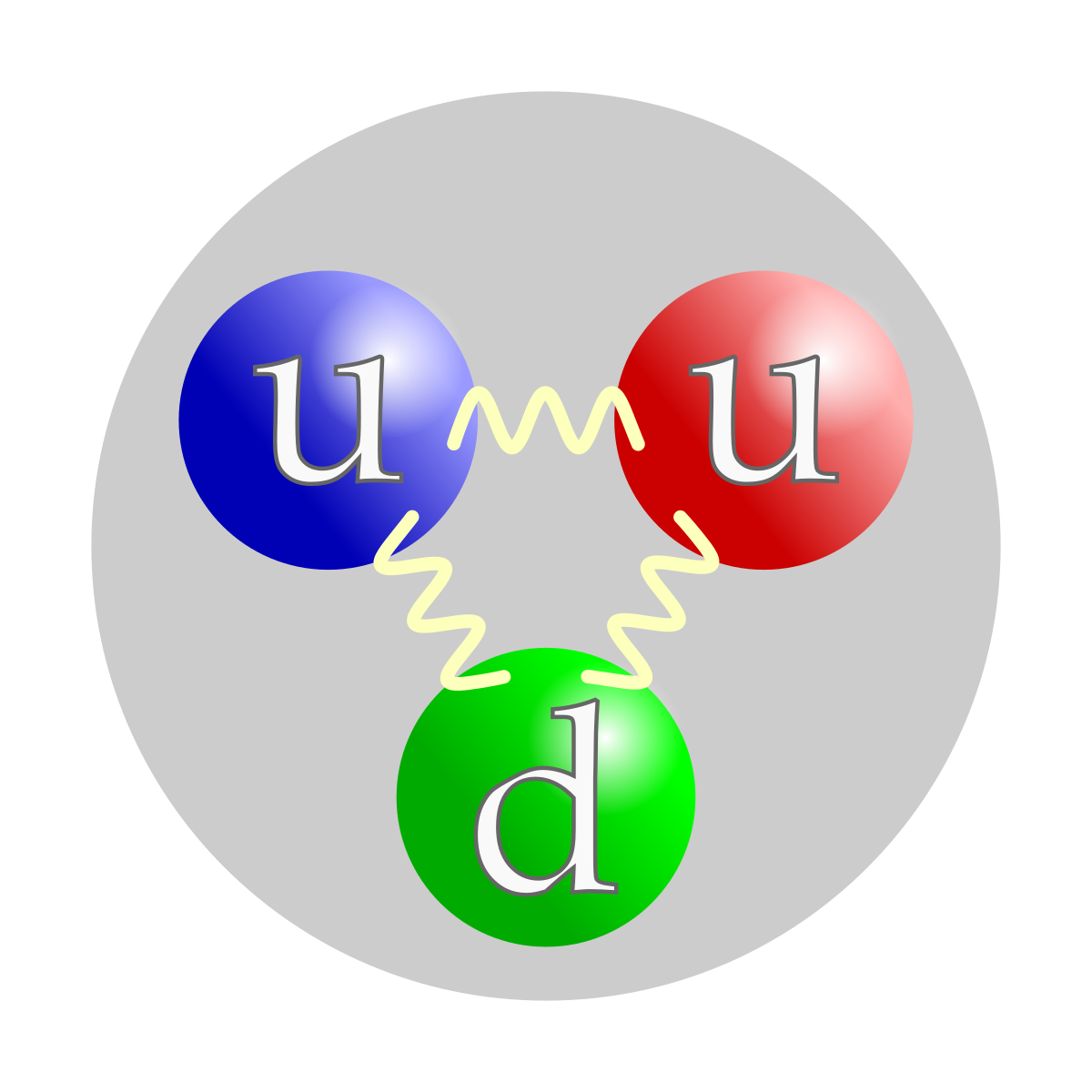 → months
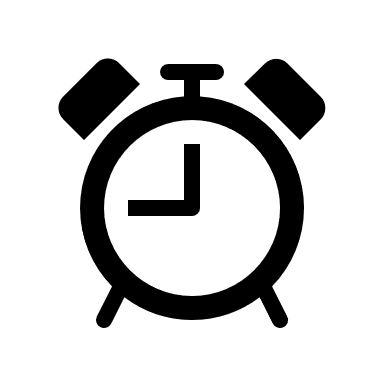 50 Mpc
→ years
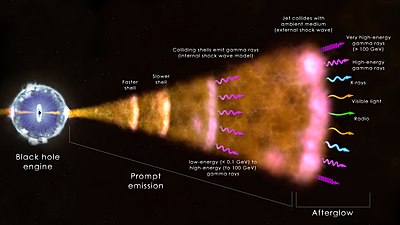 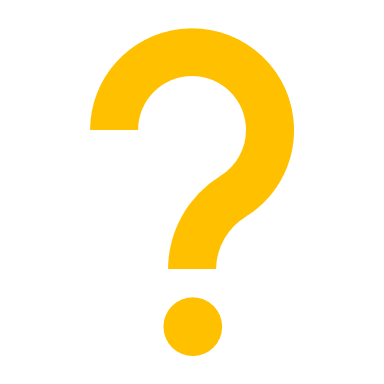 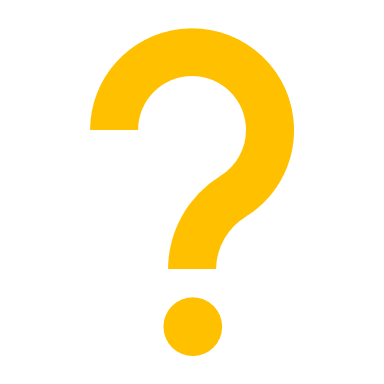 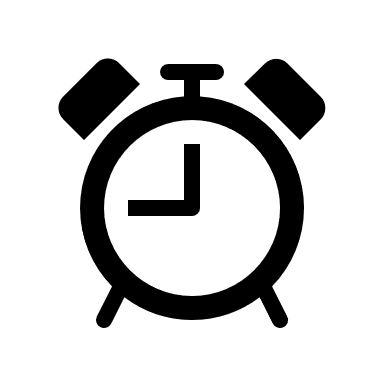 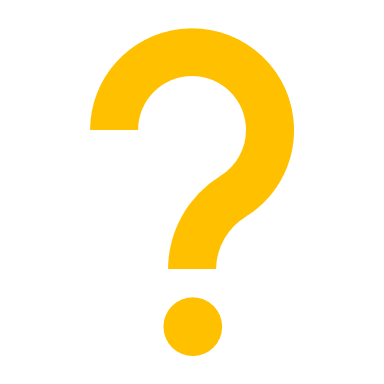 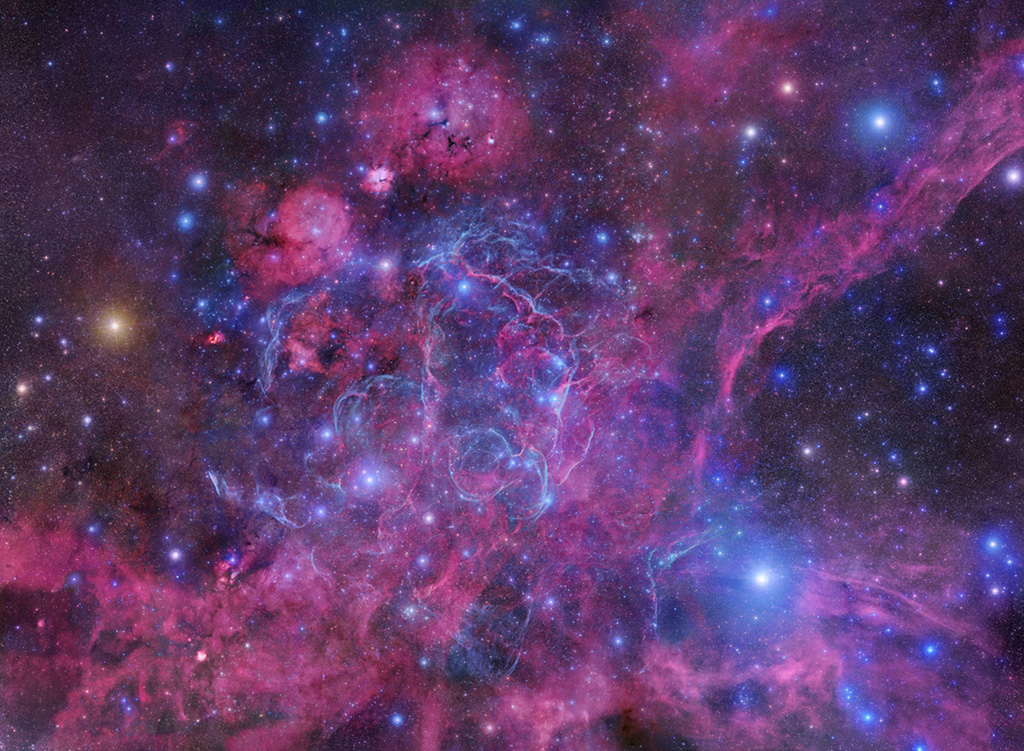 7.1 Propagation in 
     the Atmosphere

7.2 Cosmic Rays at
     Sea Level      

7.3 Cosmic Rays
     Underground

7.4 Extensive Air
     Showers

7.5 Nature and Origin  
     of the 
     Highest – Energy 
     Cosmic Rays
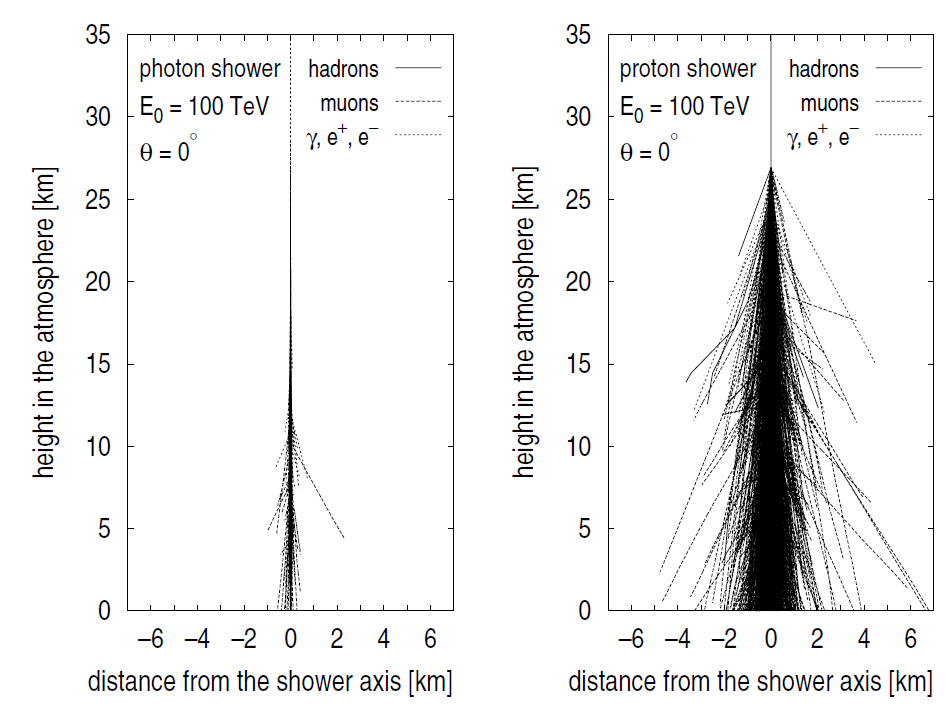 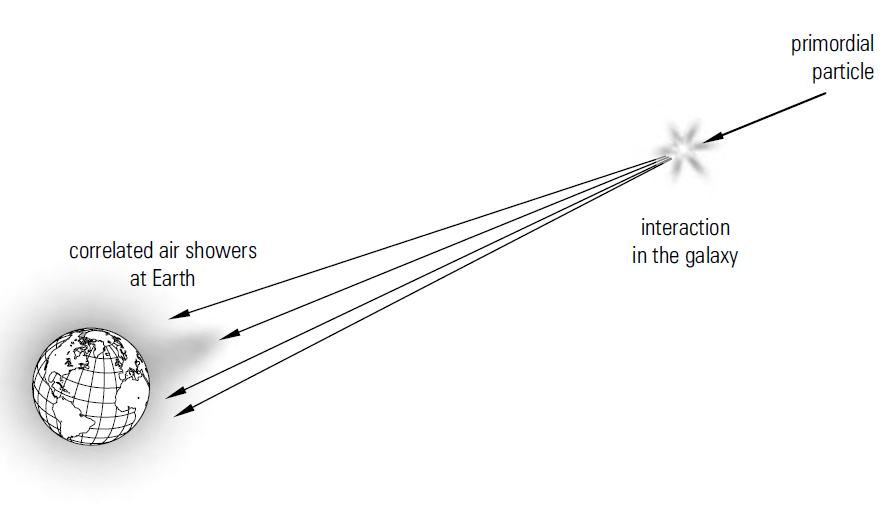 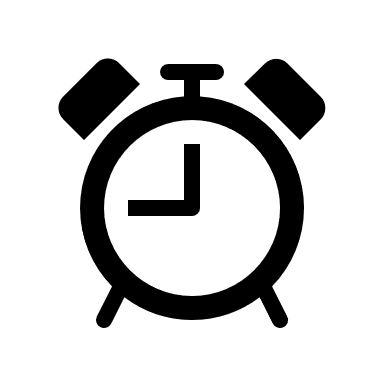 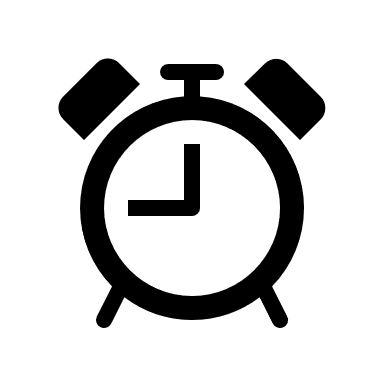 100km
0.3
100km
0.5
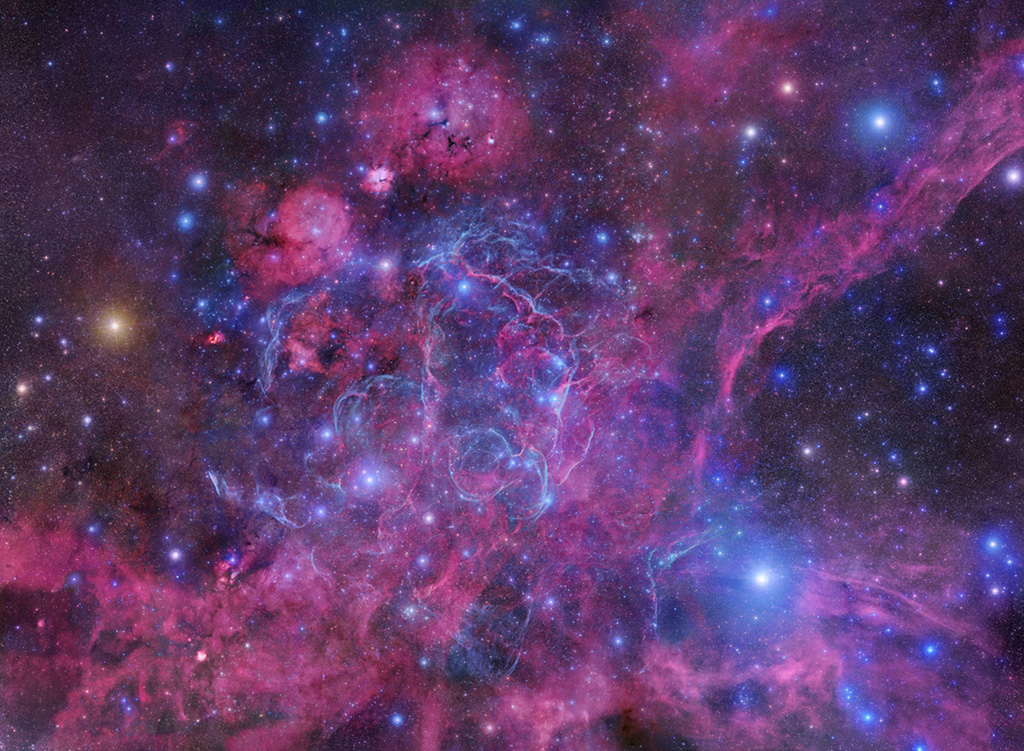 7.1 Propagation in 
     the Atmosphere

7.2 Cosmic Rays at
     Sea Level      

7.3 Cosmic Rays
     Underground

7.4 Extensive Air
     Showers

7.5 Nature and Origin  
     of the 
     Highest – Energy 
     Cosmic Rays
Gyroradii
Size of the source
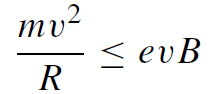 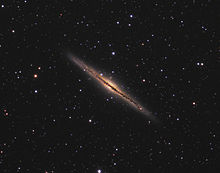 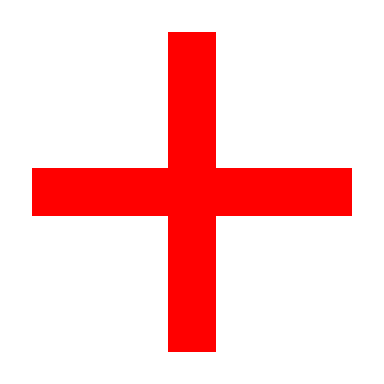 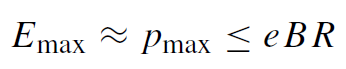 → extragalactic
protons
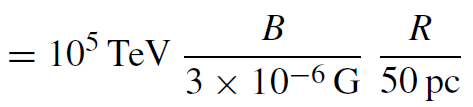 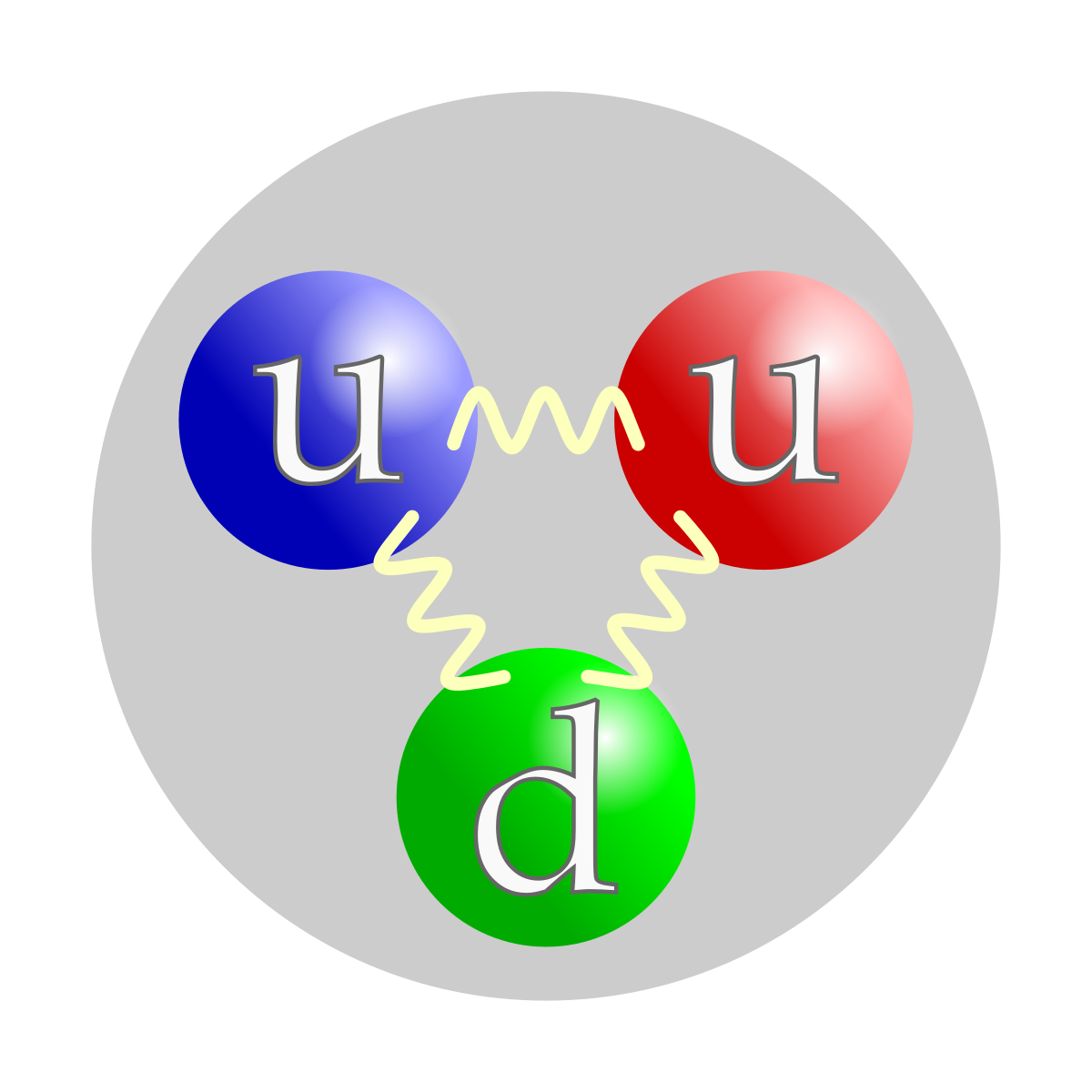 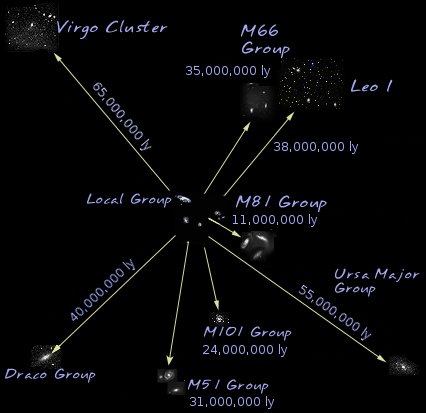 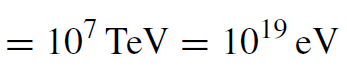 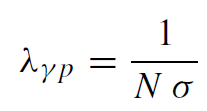 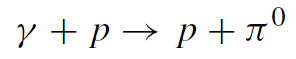 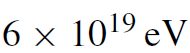 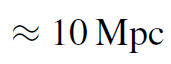 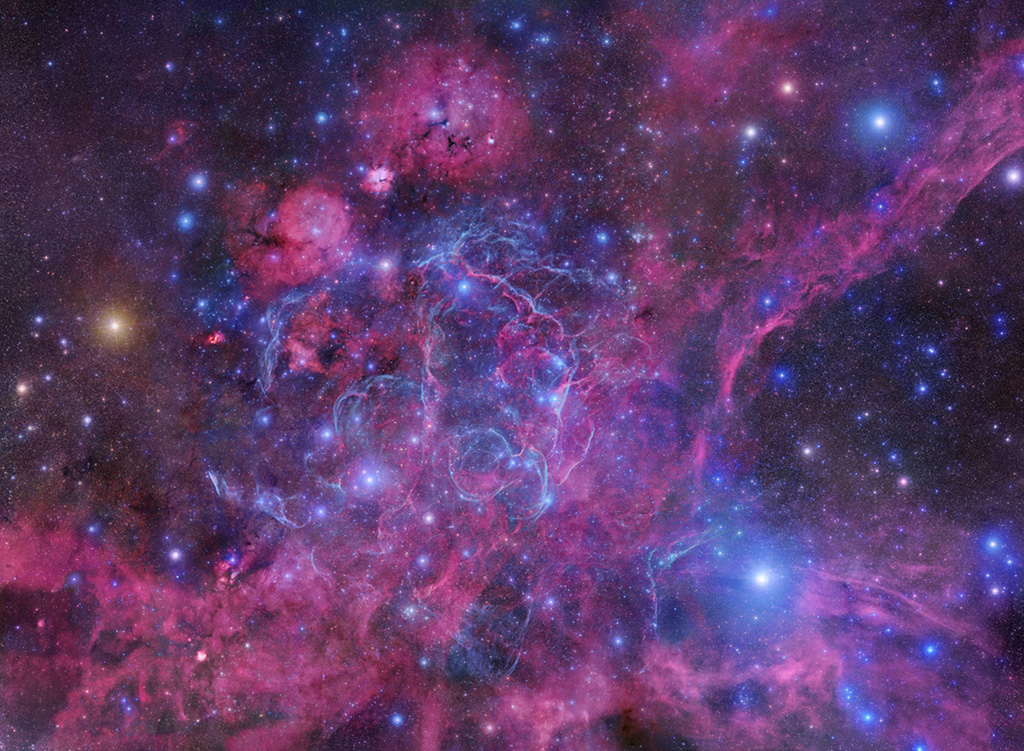 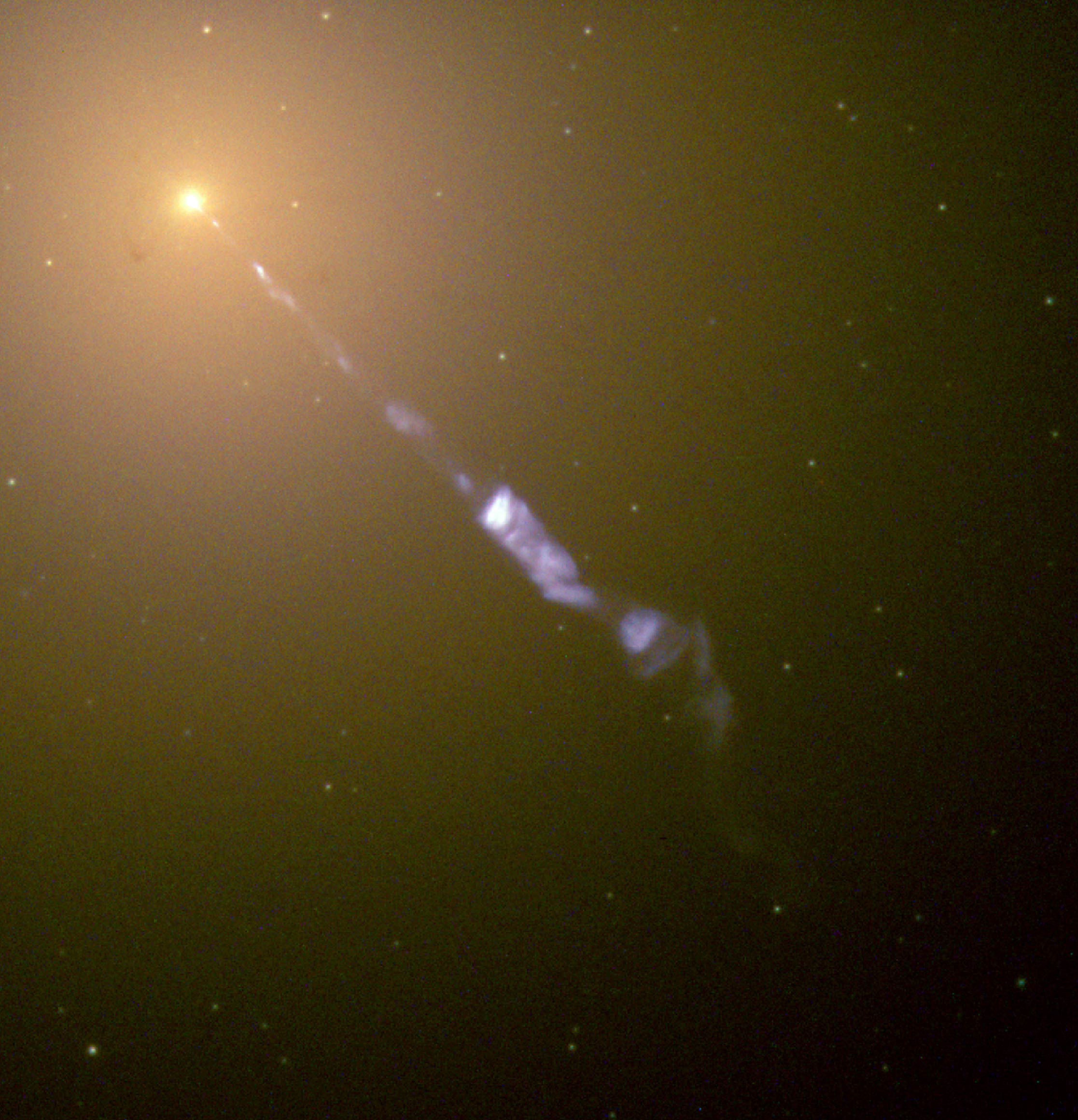 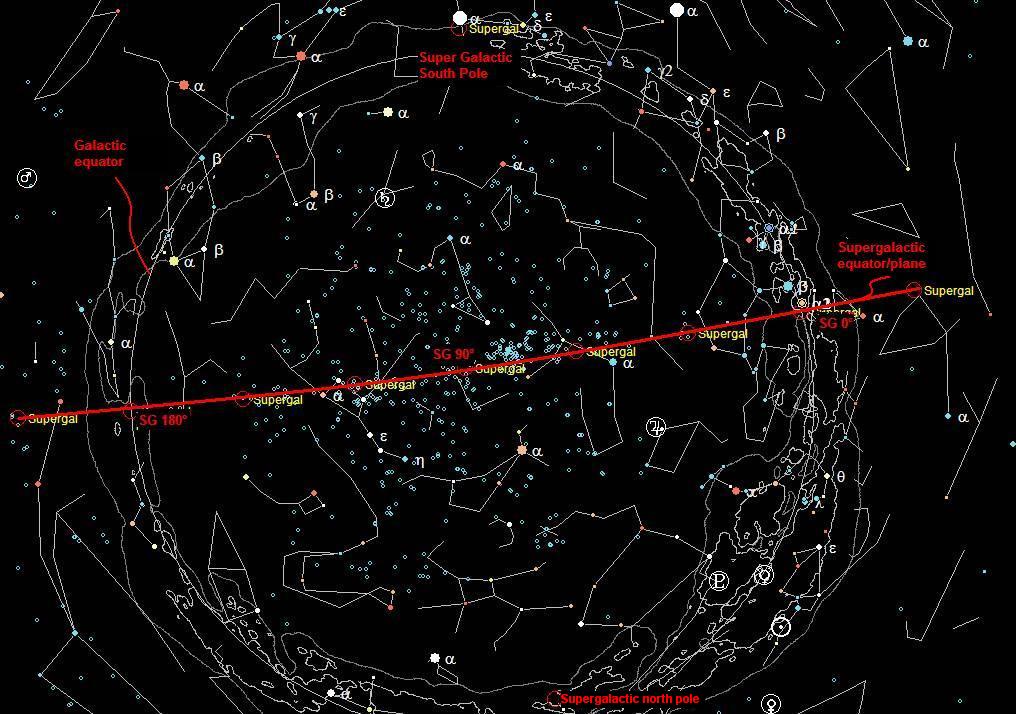 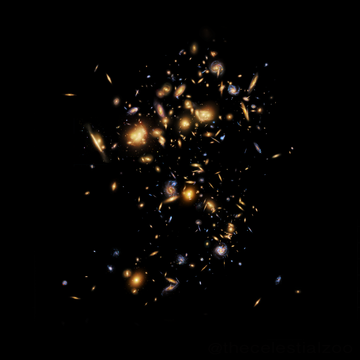 7.1 Propagation in 
     the Atmosphere

7.2 Cosmic Rays at
     Sea Level      

7.3 Cosmic Rays
     Underground

7.4 Extensive Air
     Showers

7.5 Nature and Origin  
     of the 
     Highest – Energy 
     Cosmic Rays
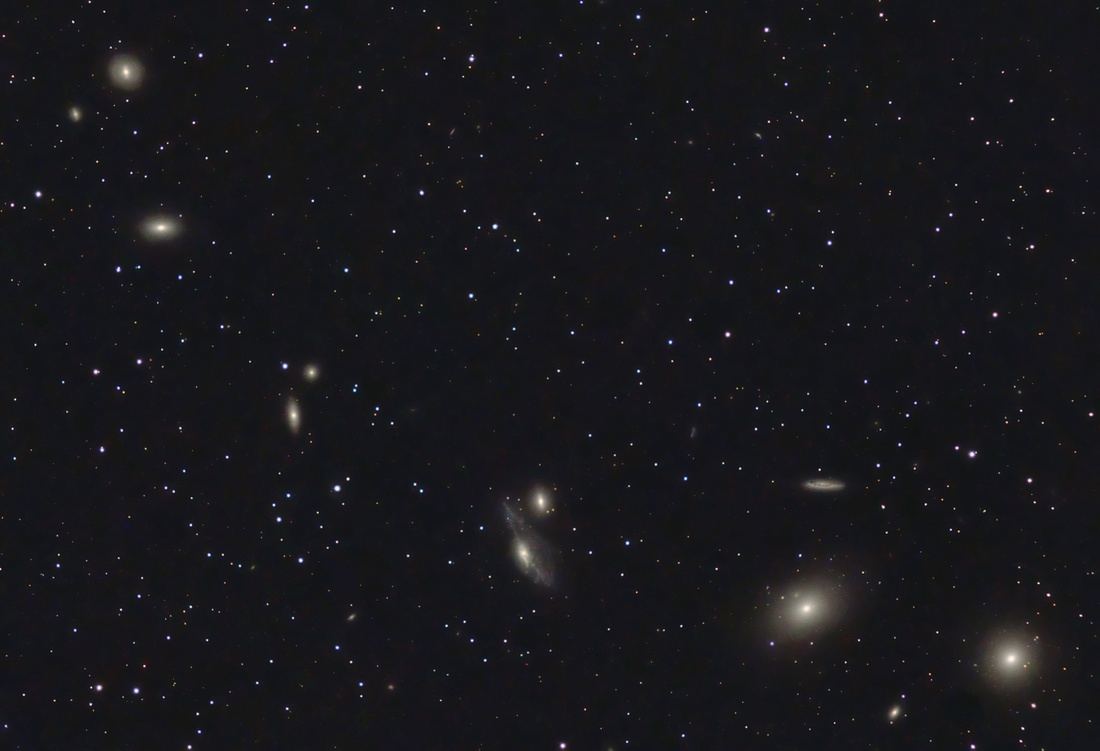 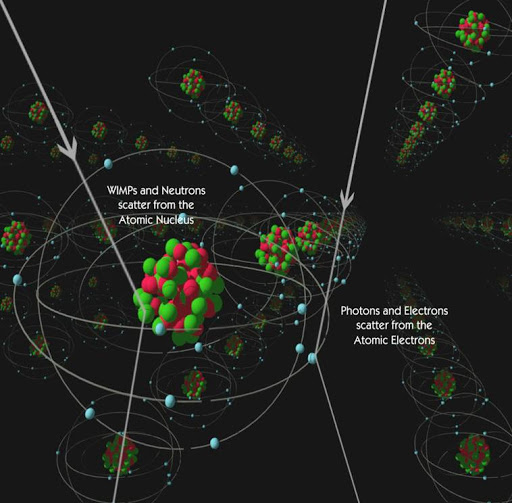 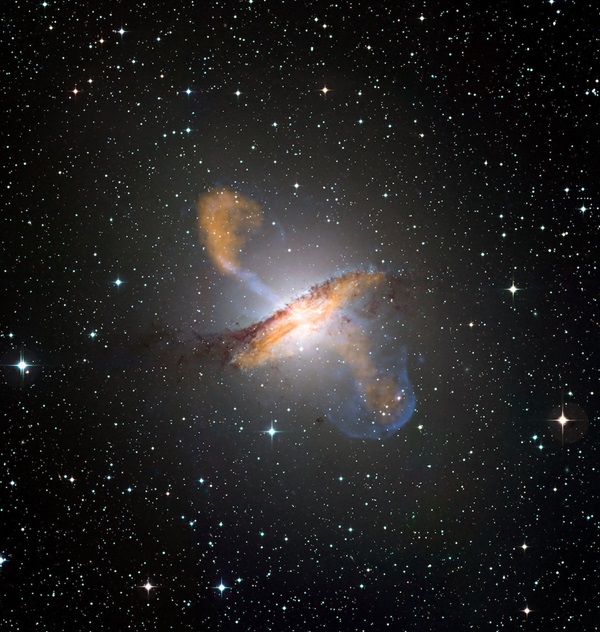 Markarian Galaxies
M87
Blazars
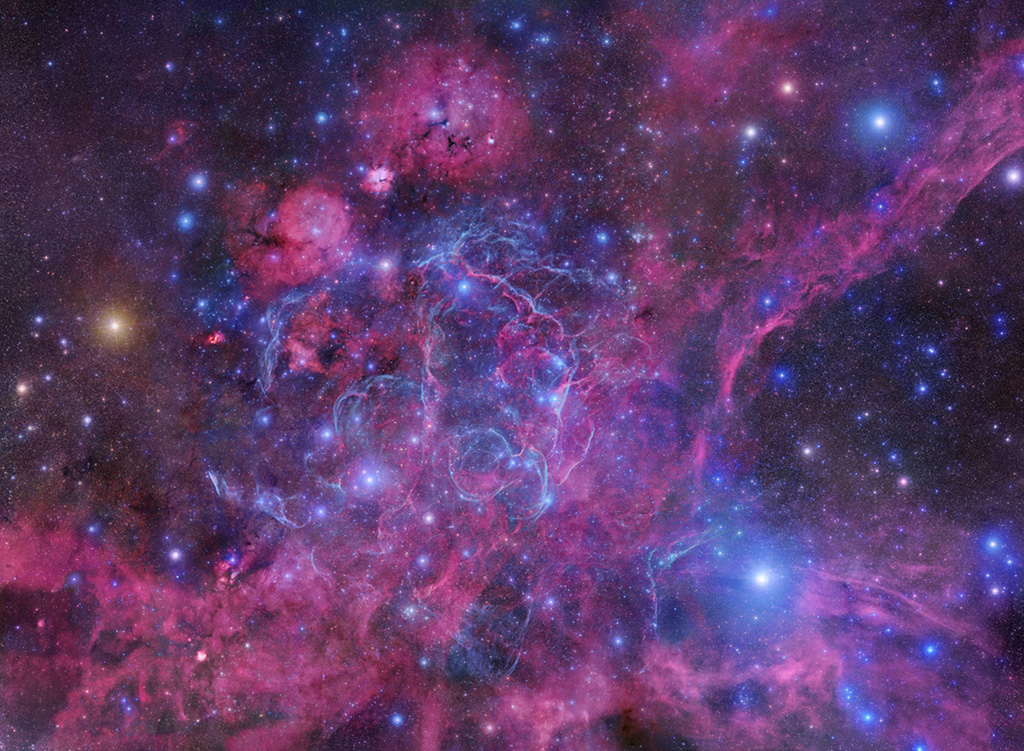 감사합니다.